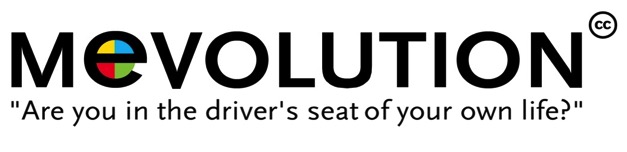 WAT wordt er bedoeld met het begrip "de reflective professional" en WAAROM zou je in deze tijd moeten opleiden tot dit profiel?
 
een reflectie op de 6 RP-competenties en de 3 loops 
vanuit mijn visie op 
het Sociale Ontwerpproces en op Sociaal Ontwerpend Leren

DOEL:
Eventueel komen tot aanvullende ontwerpcriteria voor 
de opleiding tot docent binnen het Honours-programma
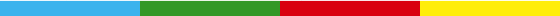 [Speaker Notes: Mevolution laten zien

De deelnemers voor zichzelf laten opschrijven wanneer de lezing en de workshop een succes zijn
Een paar voorbeelden terug vragen]
De 6 RP-competenties

1. Vakinhoudelijk grensoverstijgend 
 
2. Professioneel inspirerend
 
3. De professionele leerreis en maatschappelijk bewustzijn
 
4. Methodologische kwaliteit en wetenschappelijke attitude
 
5. Excellent reflexief vermogen
 
6. Gedifferentieerde profielontwikkeling
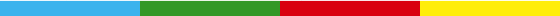 [Speaker Notes: Mevolution laten zien

De deelnemers voor zichzelf laten opschrijven wanneer de lezing en de workshop een succes zijn
Een paar voorbeelden terug vragen]
De 3 loops

Loop 1: monodisciplinair
ik en mijn beroep
Verdiept zich in eigen discipline (single loop) met als doel het bevragen en herdefiniëren van de Professionele Ik.
Wat is het doel van mijn professie? In welke fase bevindt zich het profiel van mijn professie? 
In welke fase bevindt mijn professioneel profiel zich?
Wat is het doel van mijn persoonlijke professionele identiteit in de huidige situatie?
 
Loop 2: Transdisciplinair
ik en de andere beroepen
De Reflective Professional incorporeert een context met nieuwe disciplines. 
Bouwt een netwerk. Creëert nieuwe kennis om bewust het systeem te verbeteren. 
 
Loop 3: Transdisciplinaire appliance 
multidisciplinair innoveren, sociaal ontwerpen
De Reflective Professional creëert een nieuwe professie. Creëert nieuwe kennis om bewust een branche of markt te veranderen. Creëert de dynamiek van innovatie. Leren is een maatschappelijke strijd om de toekomst.
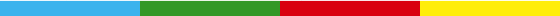 [Speaker Notes: Mevolution laten zien

De deelnemers voor zichzelf laten opschrijven wanneer de lezing en de workshop een succes zijn
Een paar voorbeelden terug vragen]
MODEL VOOR TECHNISCH PROBLEEM OPLOSSENuit de methode Harry van den Kroonenberg, rector van Technische Universiteit Twente in de jaren 80. Ingezet bij o.a. Werktuigbouwkunde
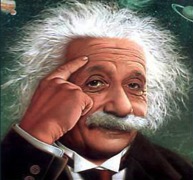 Einstein: 
"Logic will get you from A to B. Imagination will take you everywhere." 

Dus: idee-ontwikkelingsfase
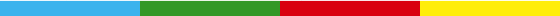 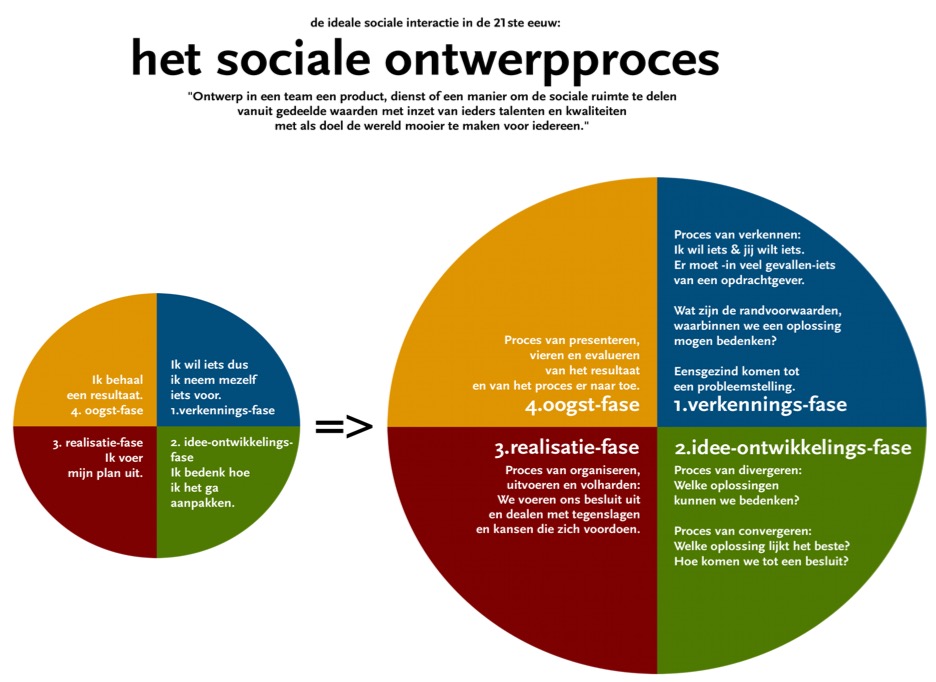 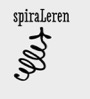 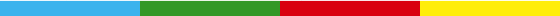 [Speaker Notes: Mevolution laten zien

De deelnemers voor zichzelf laten opschrijven wanneer de lezing en de workshop een succes zijn
Een paar voorbeelden terug vragen]
De 3 loops

“Ik wil iets”
Loop 1: monodisciplinair
ik en mijn beroep
 
“jij wilt iets”
Loop 2: transdisciplinair
ik en de andere beroepen

“Er ligt een maatschappelijke opdracht.
Hoe maken we hier samen chocola van?”
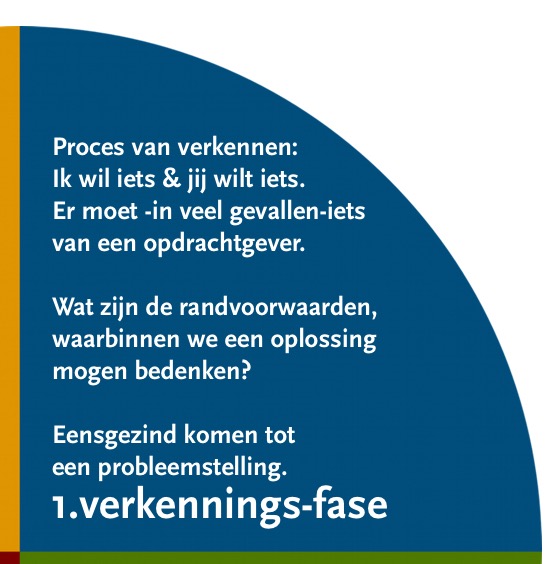 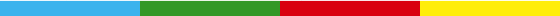 [Speaker Notes: Mevolution laten zien

De deelnemers voor zichzelf laten opschrijven wanneer de lezing en de workshop een succes zijn
Een paar voorbeelden terug vragen]
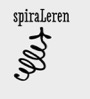 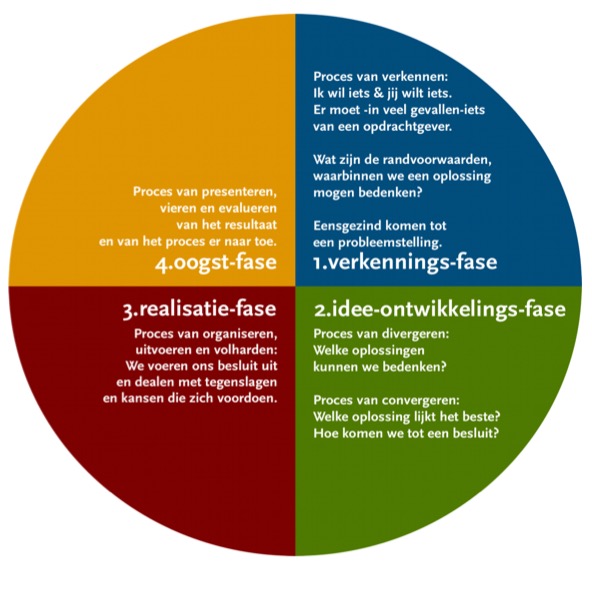 De 3 loops

Loop 3: Transdisciplinaire appliance 
multidisciplinair innoveren, 
sociaal ontwerpen
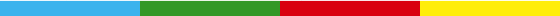 [Speaker Notes: Mevolution laten zien

De deelnemers voor zichzelf laten opschrijven wanneer de lezing en de workshop een succes zijn
Een paar voorbeelden terug vragen]
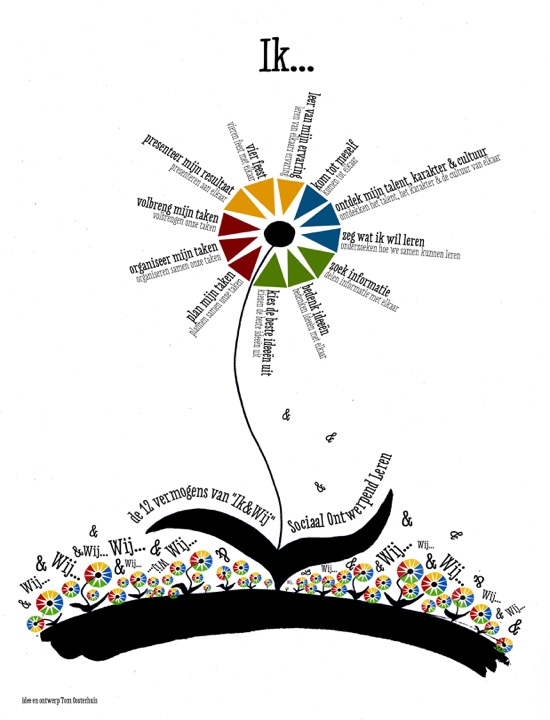 De 6 RP-competenties

1. Vakinhoudelijk grensoverstijgend 
 
2. Professioneel inspirerend
 
3. De professionele leerreis en maatschappelijk bewustzijn
 
4. Methodologische kwaliteit en wetenschappelijke attitude
 
5. Excellent reflexief vermogen
 
6. Gedifferentieerde profielontwikkeling
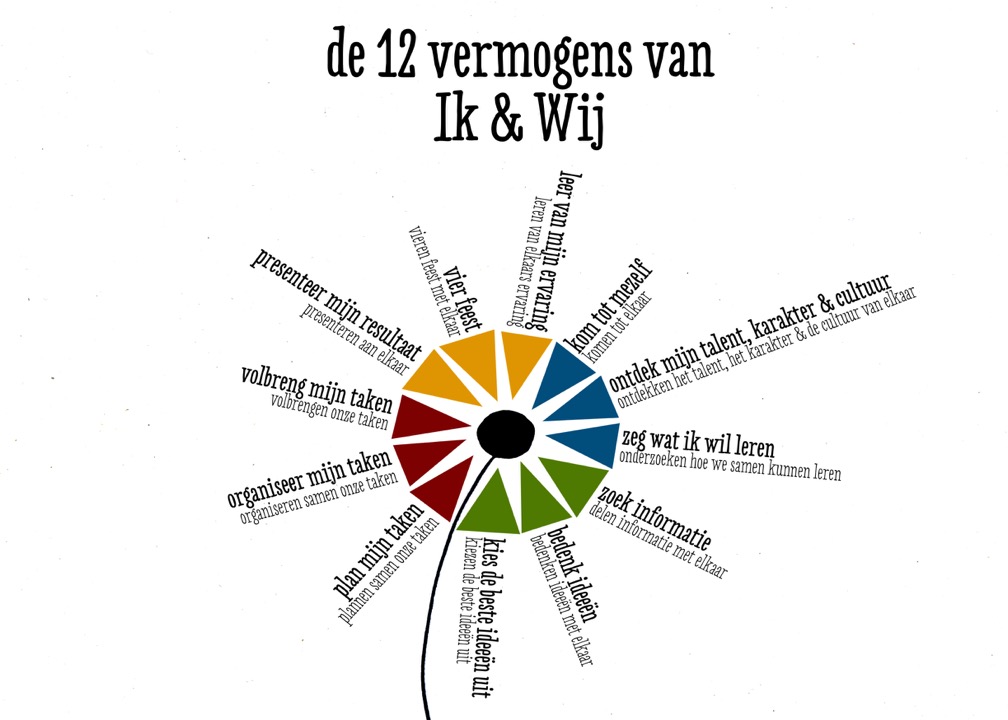 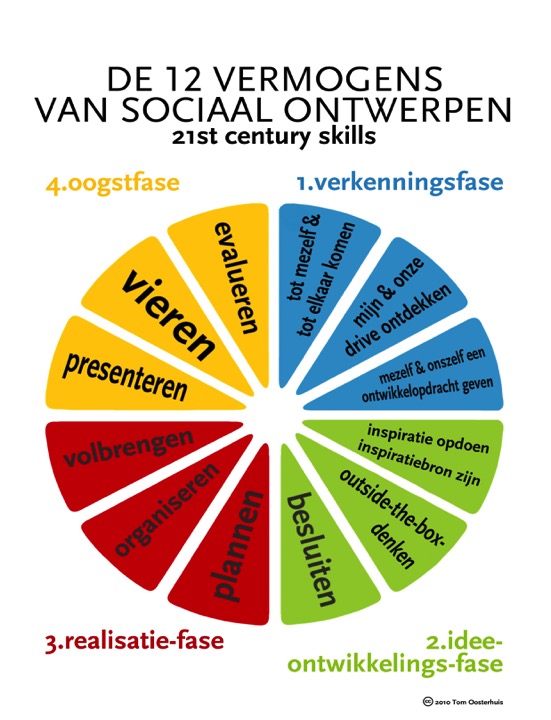 Kinderen leren om deze vermogens in te zetten In hun eigen omgeving…

De Reflective Professional
is in staat om deze vermogens in te zetten in een complexe multidisciplinaire en multiculturele omgeving.


4. Methodologische kwaliteit en wetenschappelijke attitude
 
(…)voortdurend de gebruikte strategieën te evalueren. (…)
sterk analytisch-intellectueel vermogen en interesse in theoretische verdieping, om te komen tot nieuwe professionele en maatschappelijke ontwikkelingen. (…)
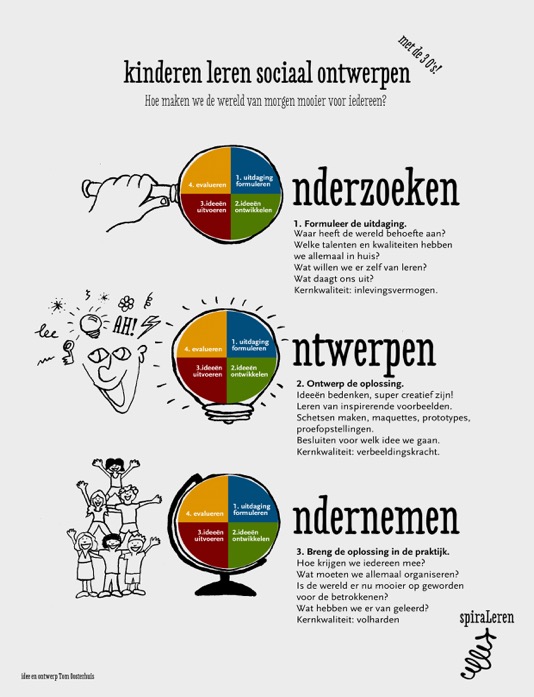 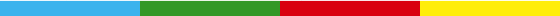 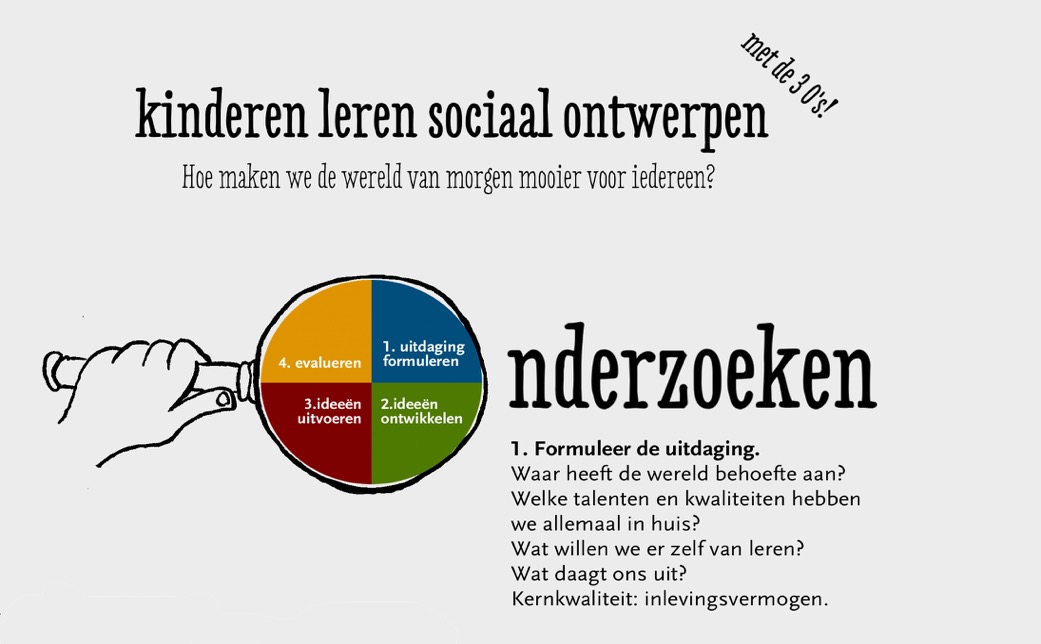 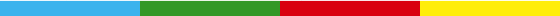 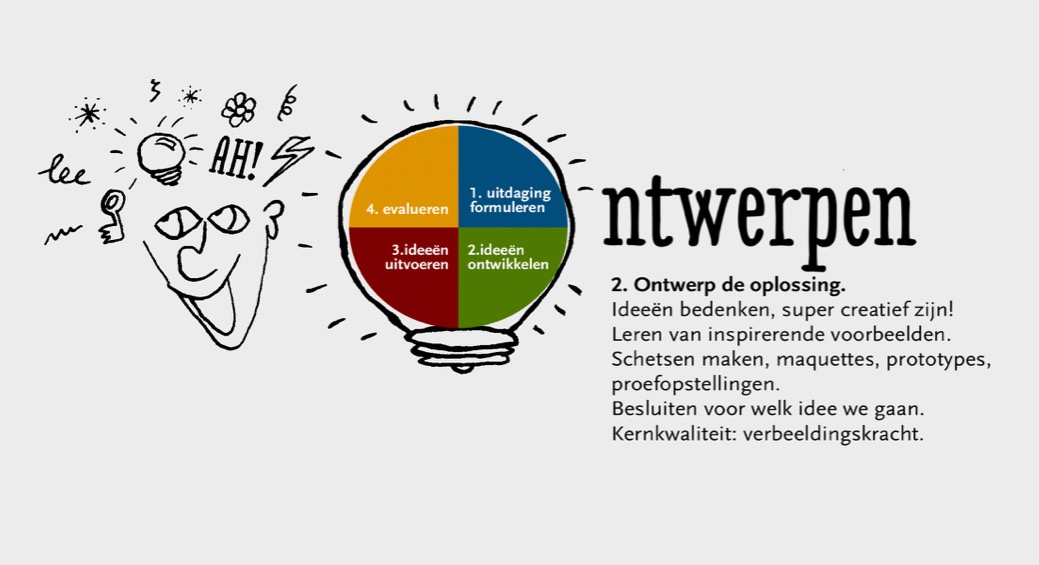 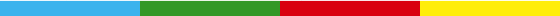 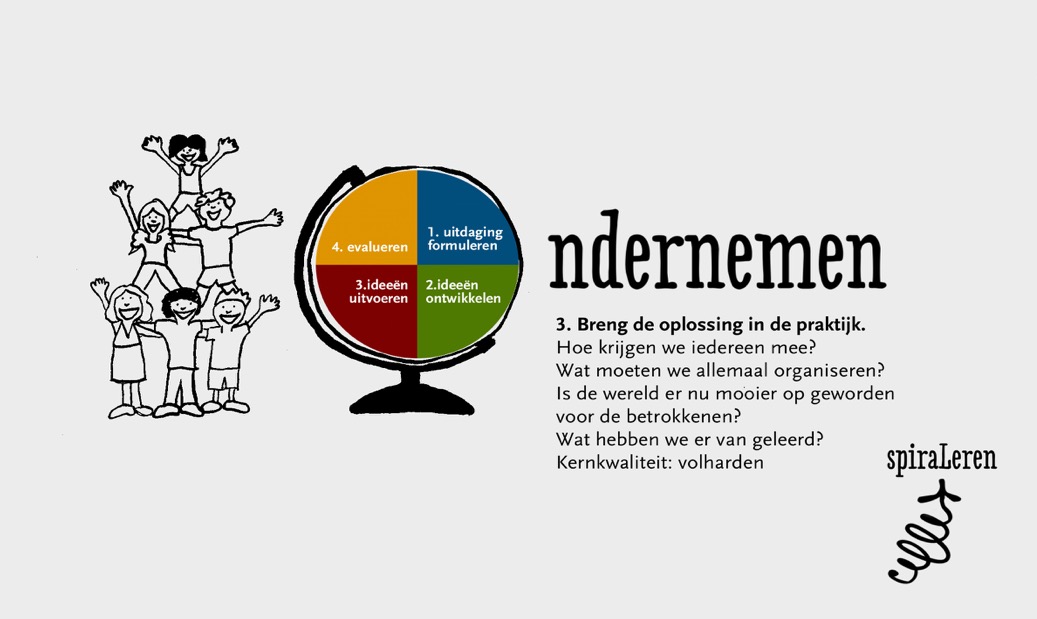 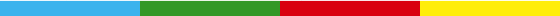 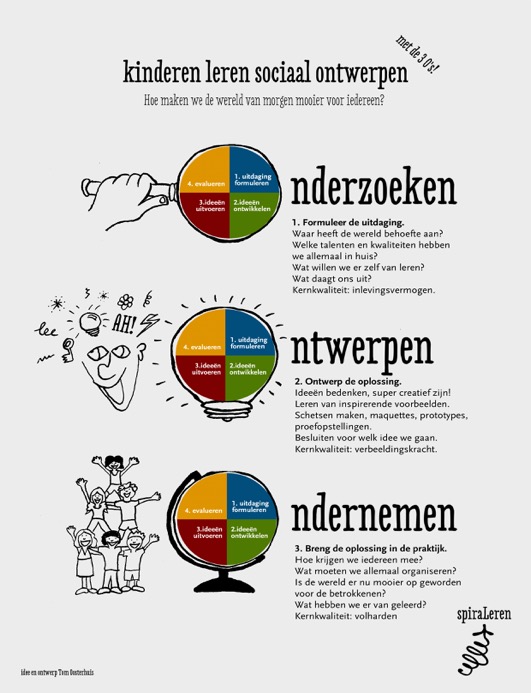 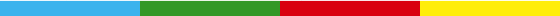 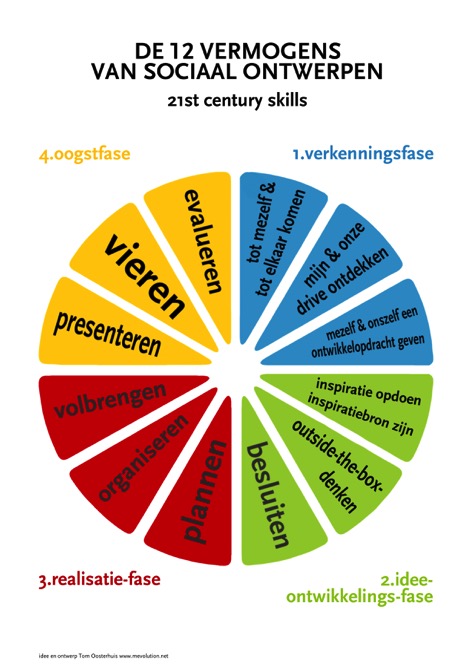 1. Vakinhoudelijk grensoverstijgend 
(…)Vermogen om kennis creatief te gebruiken in complexe systemen en vraagstukken uit de beroepspraktijk 

2. Professioneel inspirerend
(…)
Beschikt over metacognitieve vaardigheden zoals analyseren, doelen stellen, plannen en evalueren, als metaprocessen om de professie te stimuleren tot verdere ontwikkeling. (…)

3. De professionele leerreis 
en maatschappelijk bewustzijn 
(…)
1.3	Beschikt over metacognitieve (leer)vaardigheden (zoals doelen stellen, plannen, analyseren, evalueren en reflecteren) 
(…)
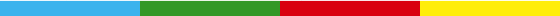 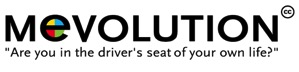 2. Professioneel inspirerend
 
De Reflective Professional kan de ontwikkeling van de eigen professie binnen een historische en wijsgerige context duiden. 
  
Hij/zij wil kennis ontwikkelen en kennis delen. Een hoogwaardig netwerk behoort tot het standaardinstrumentarium. Leert snel en inspireert collega-professionals tot verdere, nieuwe ontwikkelingen. (…)
Kwaliteiten: inspirerend, netwerker, leider
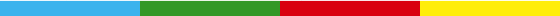 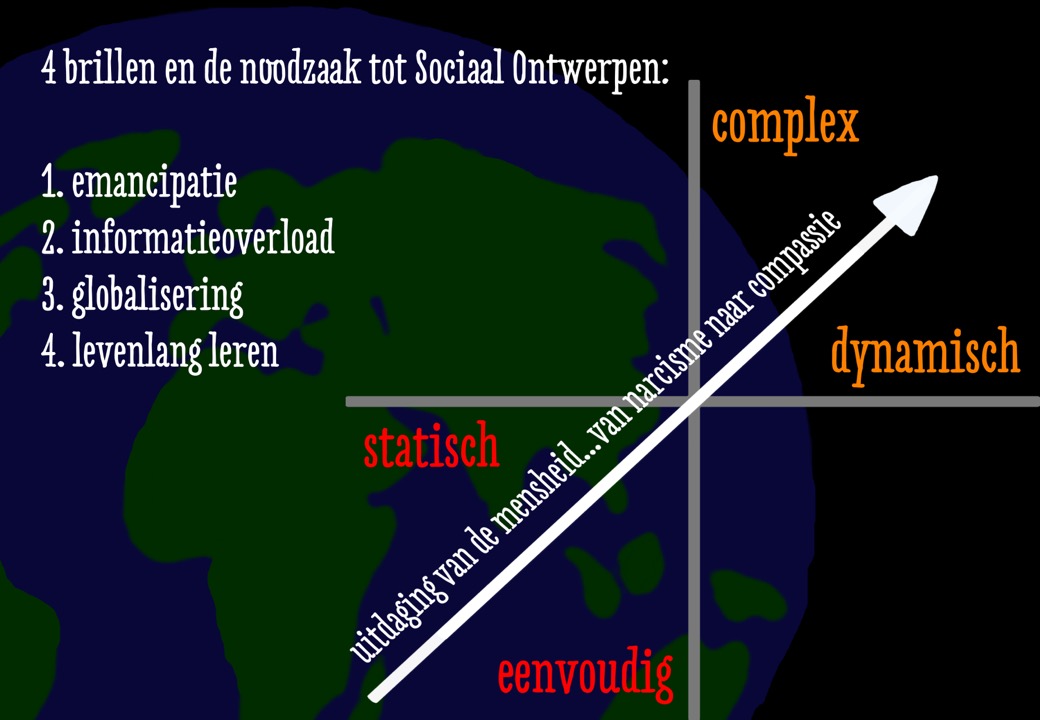 [Speaker Notes: We leven in een complexe en dynamische wereld, die Sociaal Ontwerpen en Sociaal Ontwerpend Leren noodzakelijk maakt.]
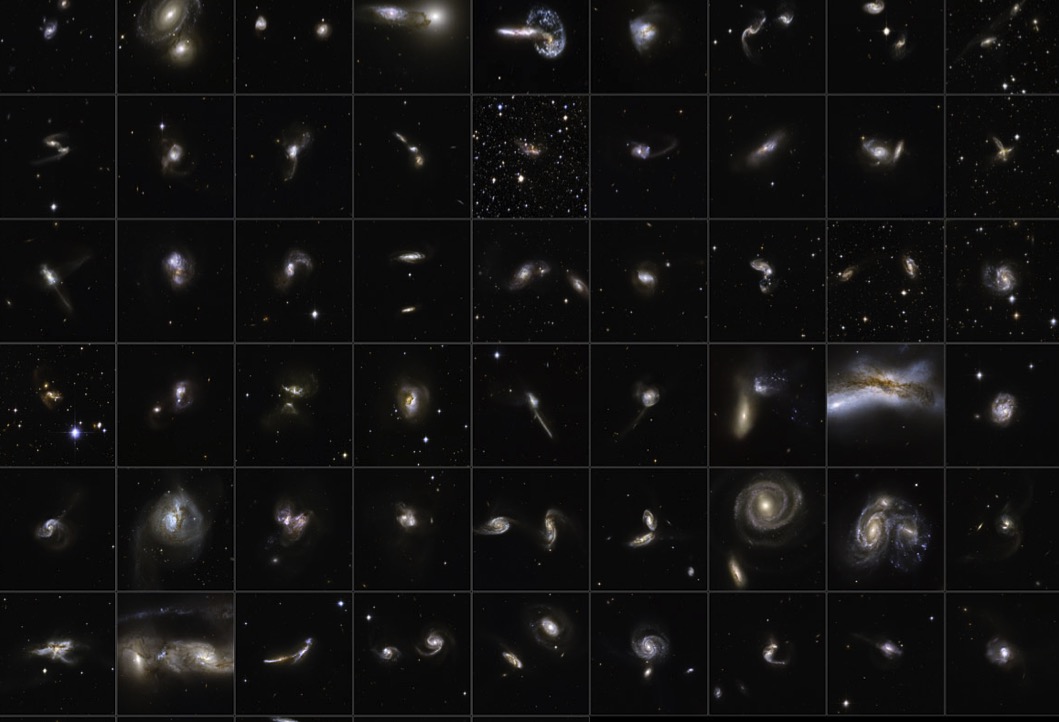 DE ONTWIKKELOPDRACHT VAN DE MENSHEID EN VAN IEDER INDIVIDU:VAN NARCISME NAAR COMPASSIE…
ik ben WEL het middelpunt van het Heelal!!!!!!!!!!!!!!
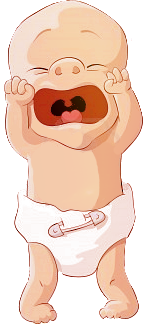 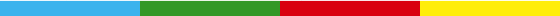 [Speaker Notes: Grip op ons bestaan, 
magisch denken uitbannen]
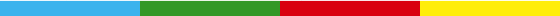 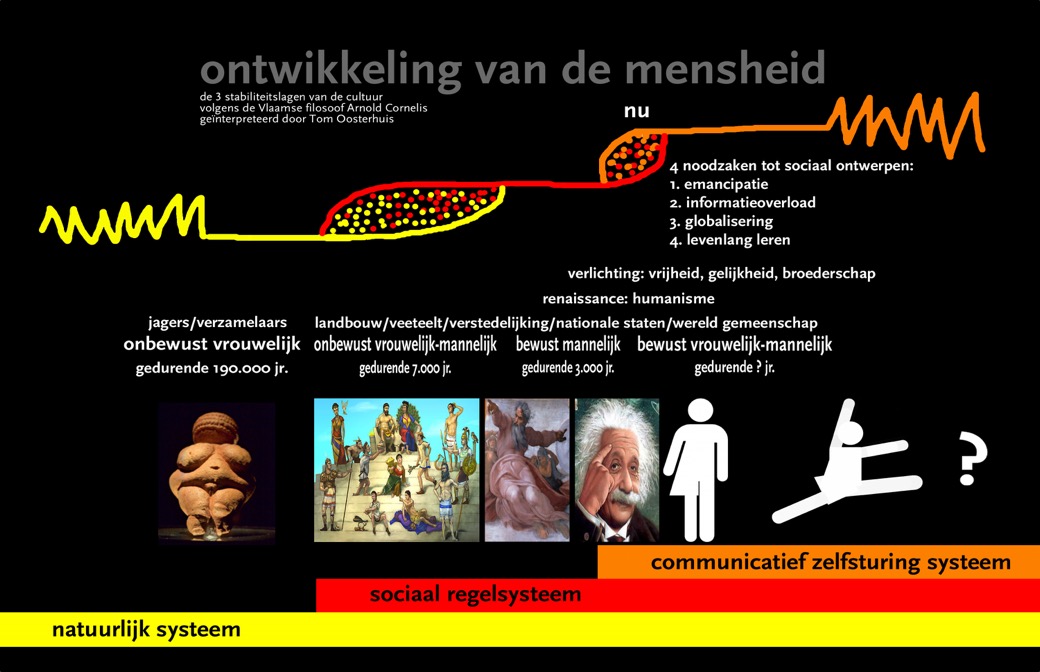 ONTWIKKELING VAN DE MENSHEID, GESCHIEDENIS VAN DE EMANCIPATIE
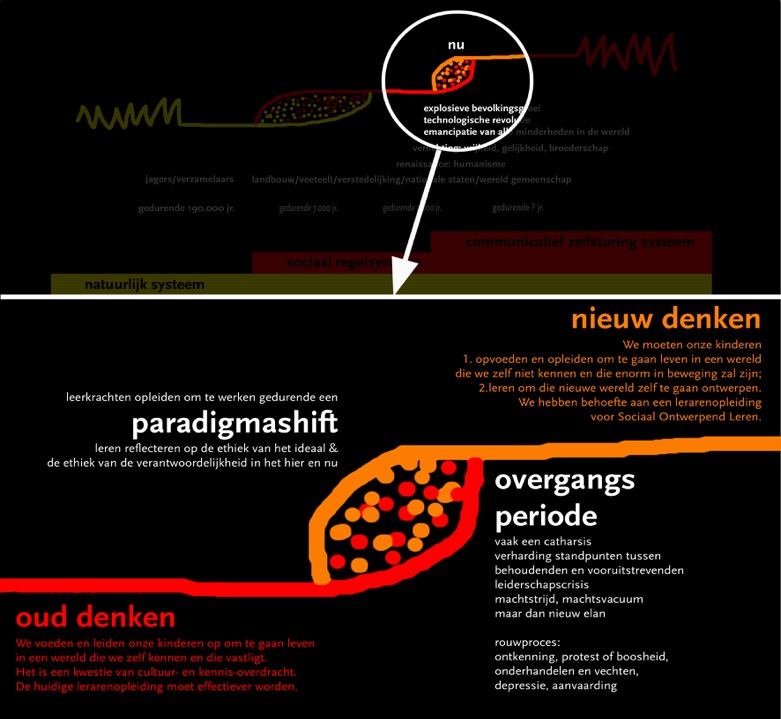 5. Excellent reflexief vermogen

(…)
Vraagt maar creëert ook uitdagingen en nieuwe paradigma’s. (…)
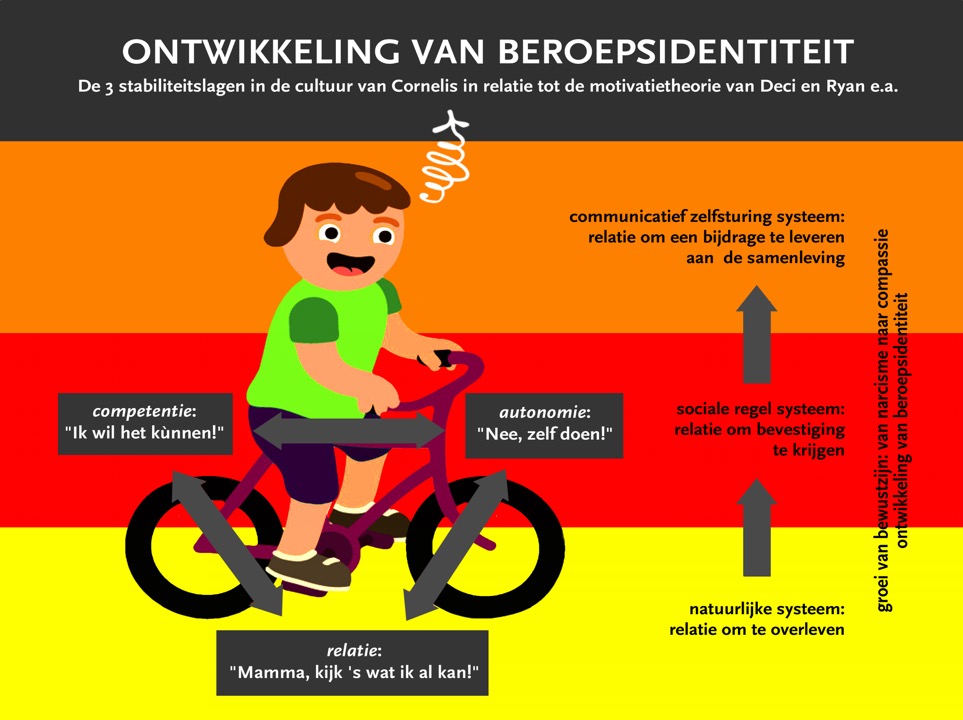 ONTWIKKELING VAN DE MENSHEID, GESCHIEDENIS VAN DE EMANCIPATIE
3. De professionele leerreis en maatschappelijk bewustzijn
(…)
Zijn/haar professionele leven is een leerreis (Senge) waarbij de reis als ‘dance of change’
intrigerender is dan de bestemming en waarbij hij/zij zich bewust is van de professionele positie binnen een team, organisatie of de maatschappij. 

5. Excellent reflexief vermogen
De Reflective Professional heeft het vermogen vanuit een buitengewoon perspectief te reflecteren en te excelleren. (…)
(…)is in staat om de grote vraagstukken van een professie op micro-, meso- en macroniveau te benoemen en er een standpunt over in te nemen. Creëert en articuleert steeds weer de eigen leervraag en die van de professionele omgeving. (…)
 
Beoordelingsaspecten:
1.	Vermogen tot reflectie vanuit een buitengewoon perspectief
2.	Kritische distantie (helikopterview) ten opzichte van (beroeps)vraagstukken
3.	Ontwikkeling van buitengewone persoonlijke leervragen en van buitengewone
	leervragen van de professionele omgeving
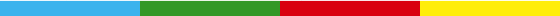 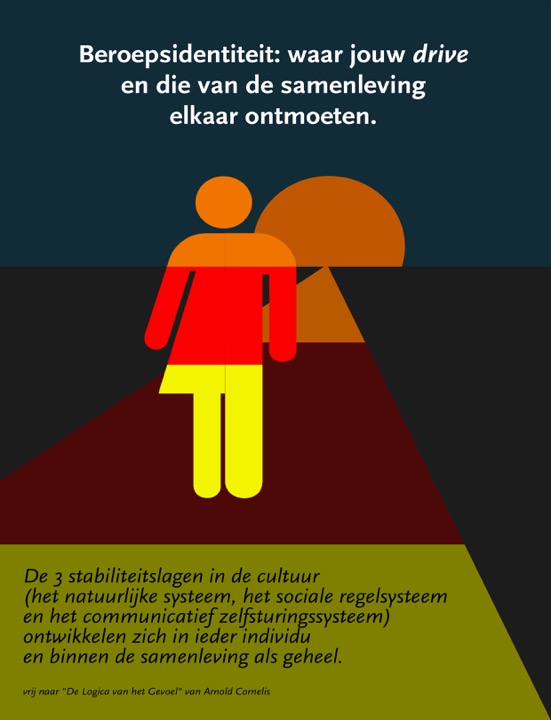 roeping of beroepsidentiteit

De weg naar buiten 
is de weg naar binnen
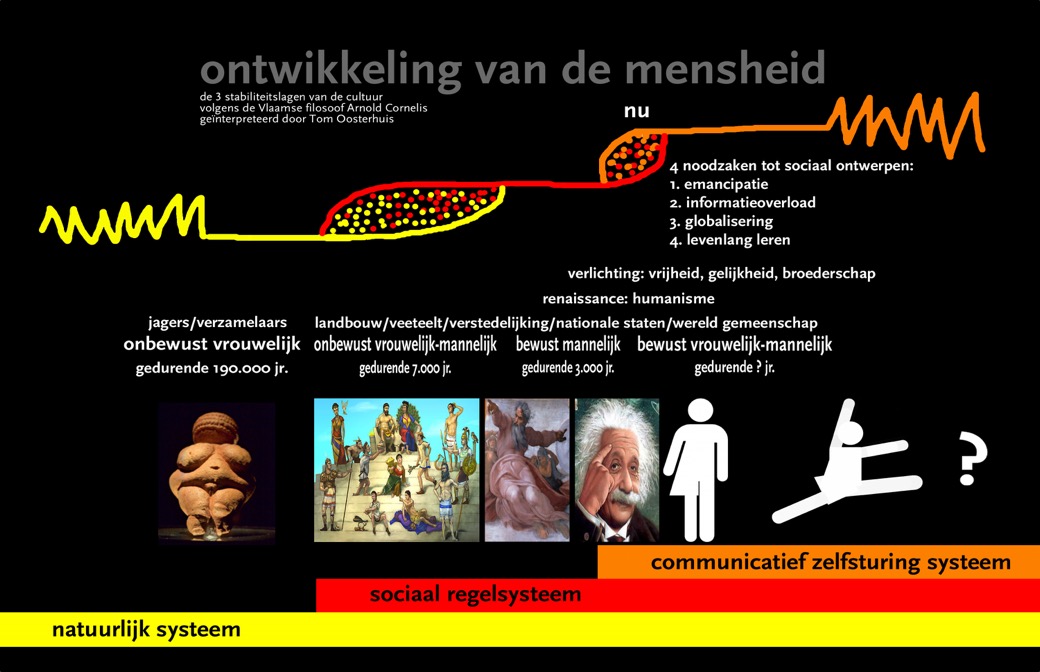 ONTWIKKELING VAN DE MENSHEID, GESCHIEDENIS VAN DE EMANCIPATIE
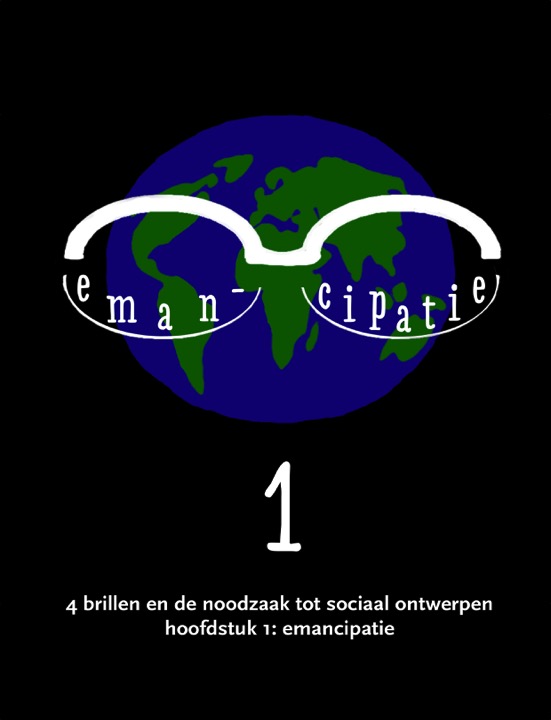 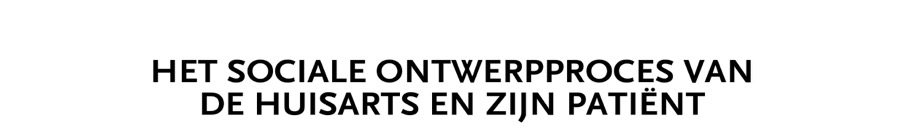 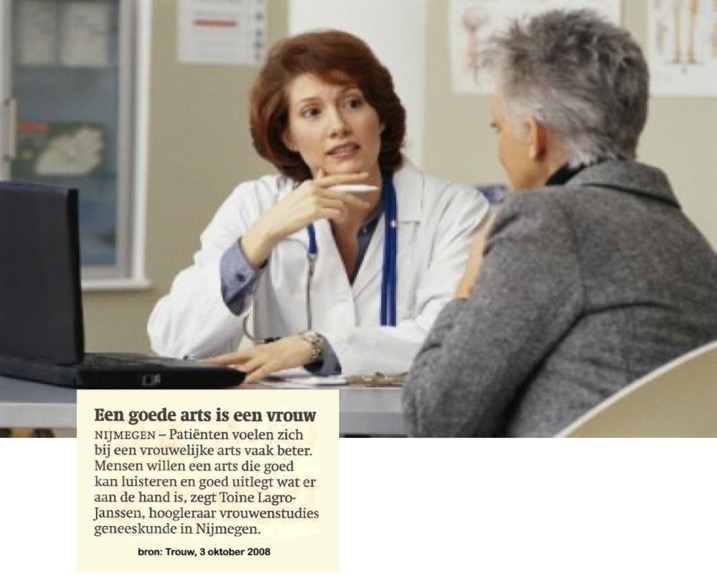 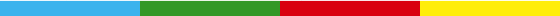 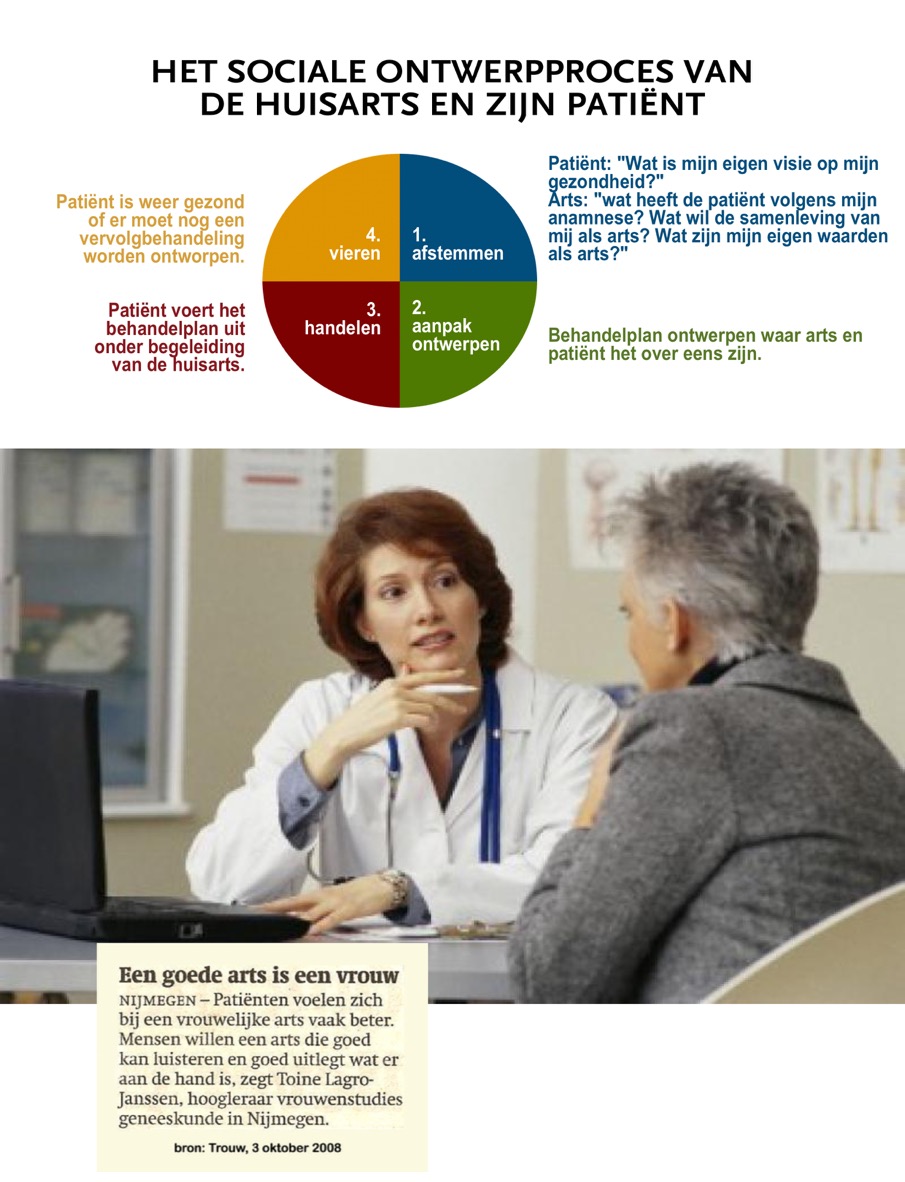 Het sociale ontwerpproces vande huisarts
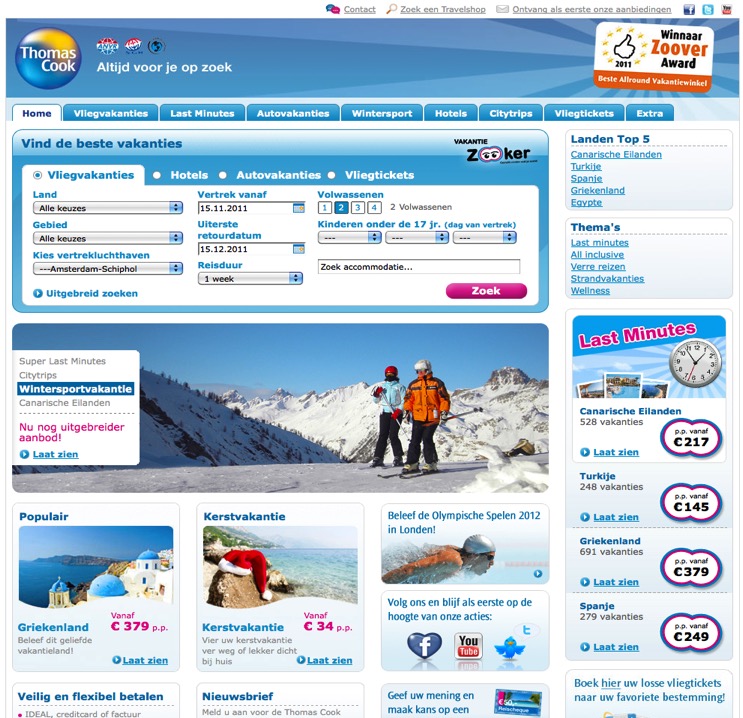 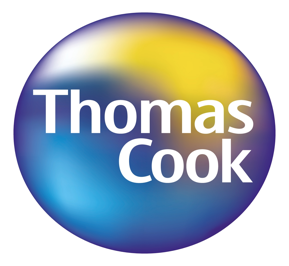 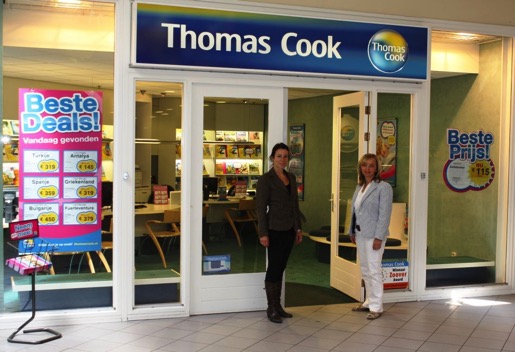 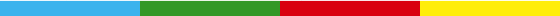 REISADVISEUR 25 JR GELEDEN EN NU
25 jaar geleden:

Een klant kiest vanzelfsprekend het reisbureau in zijn buurt. De buurt staat voor zijn sociaal culturele achtergrond.
Kleren maken de vrouw/man.
Er is relatief weinig concurrentie. 
 
De reisverkoper heeft het monopolie op de informatie en op de kennis: als vanzelf erkent de klant haar/zijn autoriteit.
 
Voor de klant is de keuze beperkt. Er is een vast en relatief tijdloos aanbod waar zij/hij uit kan kiezen.
NU?
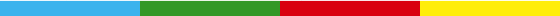 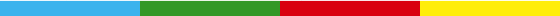 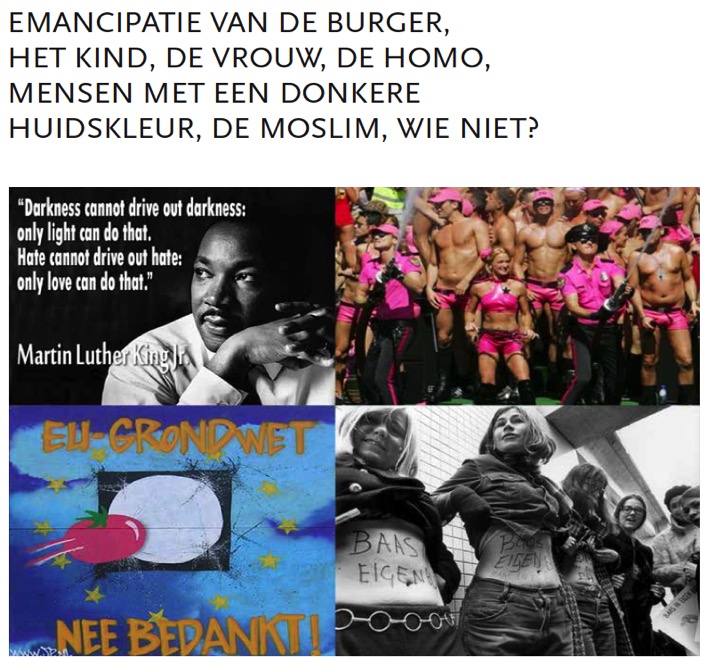 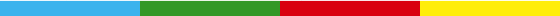 ONTWIKKELING VAN DE MENSHEID, GESCHIEDENIS VAN DE EMANCIPATIE< Latijn emancipare “zich vrijmaken uit de vaderlijke macht”
Vrijmaken uit de macht van:

de natuurkrachten 					door 	de mens
de goden, het magische denken		door 	de ratio
de landeigenaren 				       	door 	de horigen
de slavenhouders 				       	door 	de slaven
de adel 							door 	het volk
de dictator 						door 	het volk
de koloniale overheersers			door 	het gekoloniseerde volk
de geestelijkheid 					door 	de wetenschap
de ouders 						door 	de kinderen
de mannen 						door 	de vrouwen
de elite/hogere autoriteiten	 	        door 	het volk
het groot kapitaal				        door		de burgers
jou								door 	mij?
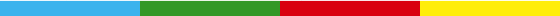 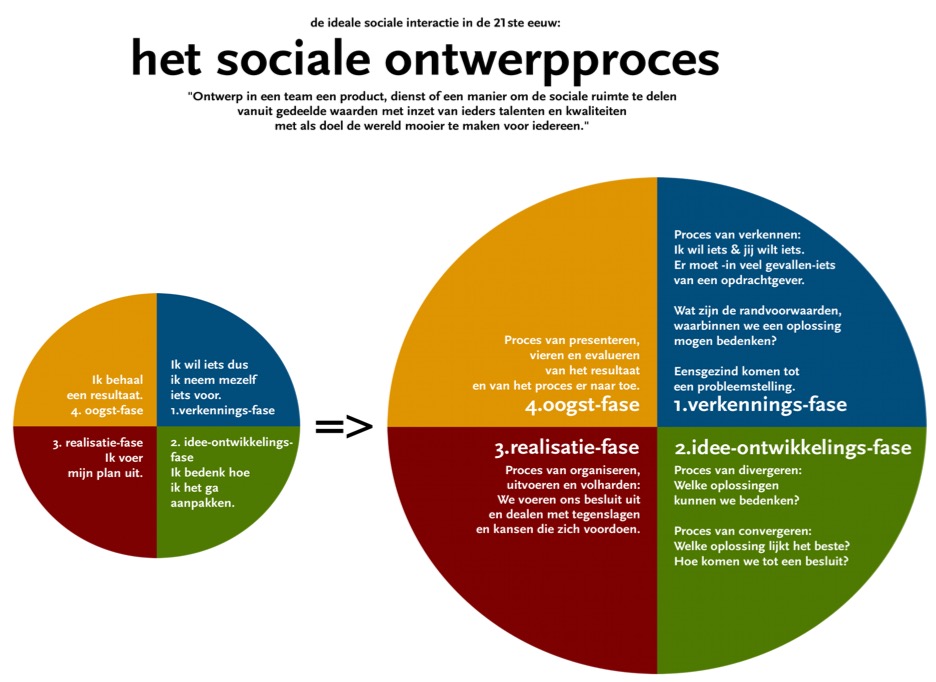 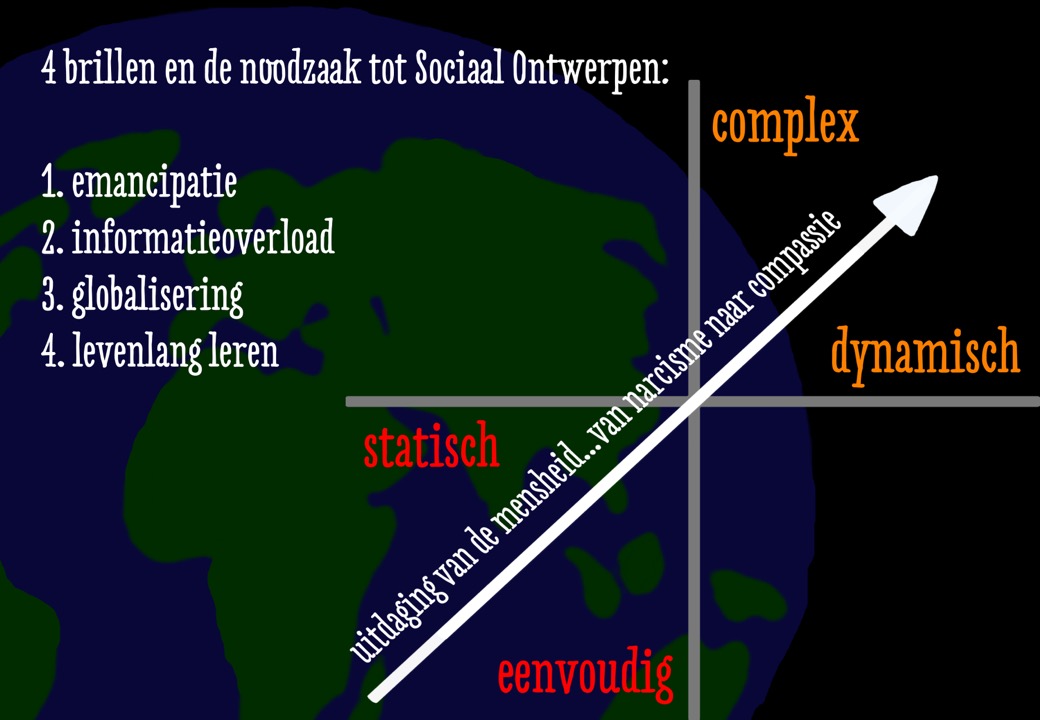 [Speaker Notes: We leven in een complexe en dynamische wereld, die Sociaal Ontwerpen en Sociaal Ontwerpend Leren noodzakelijk maakt.
Sociaal Ontwerpend Leren is misschien een inspirerende manier om naar het Jenaplan concept te kijken.
In deze lezing en workshop wil ik graag deze twee beelden met jullie tot leven wekken.]
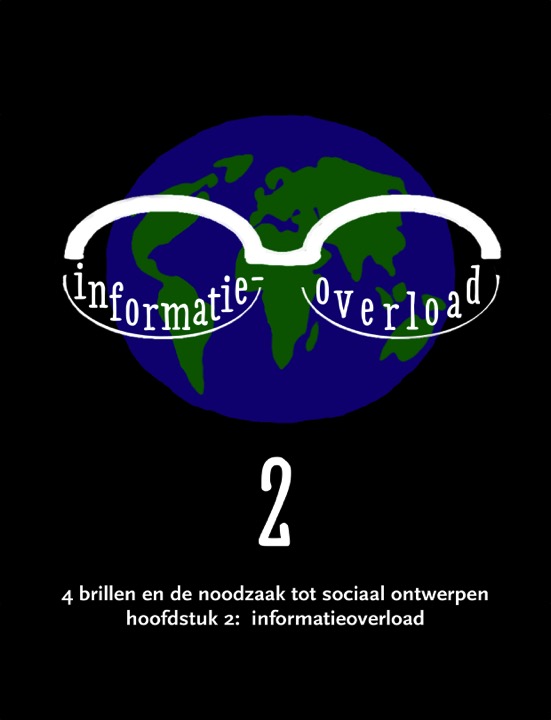 KEUZESTRESS OPLOSSEN DOOR TE ONTWERPEN VANUIT DRIVE
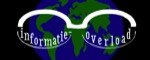 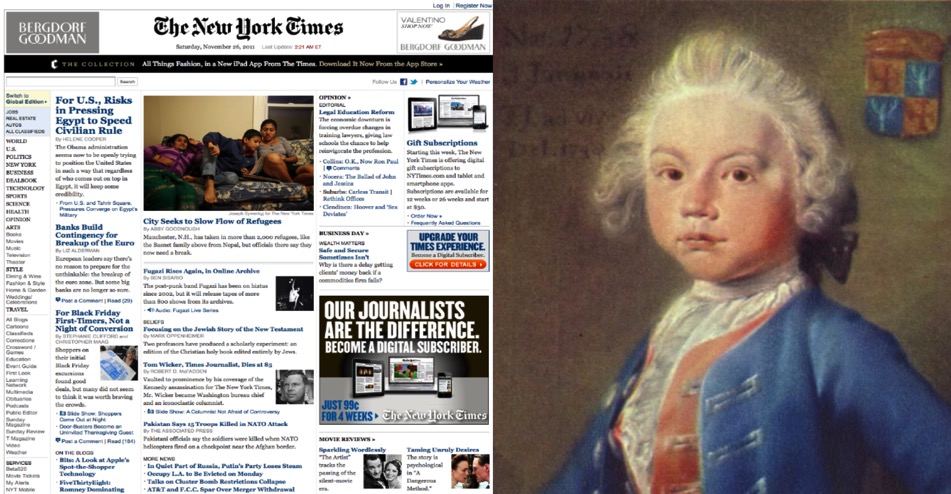 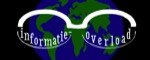 [Speaker Notes: HPS

Youtube en twitter: ik zend terug dus ik besta, ik geef een mening dus ik besta]
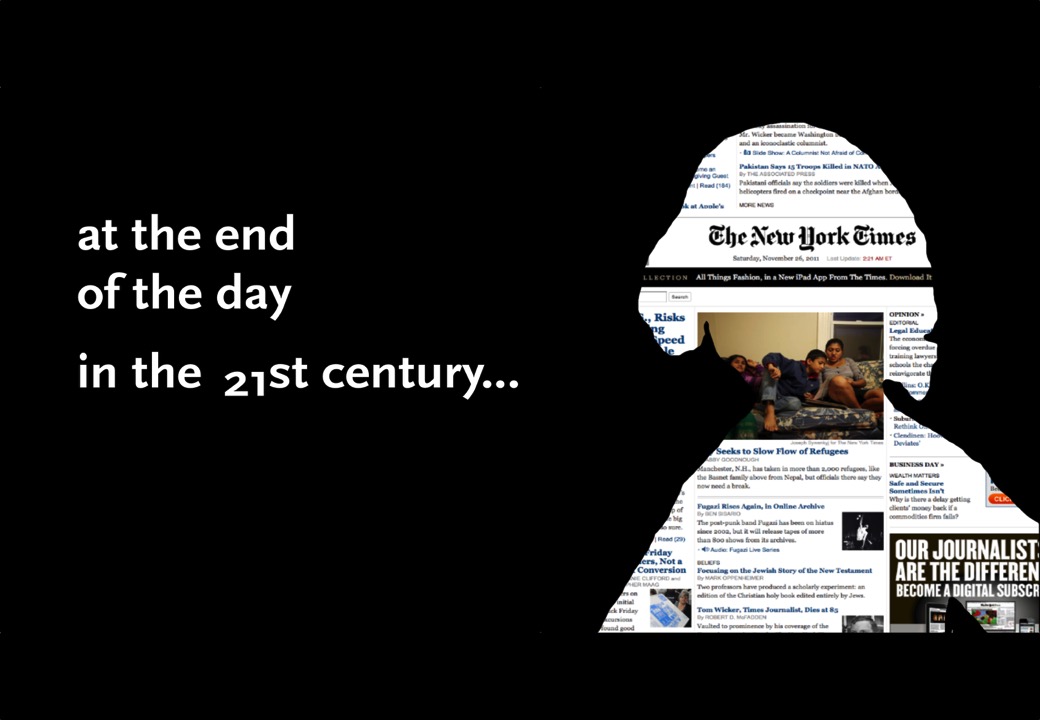 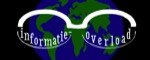 [Speaker Notes: HPS, 20% van de bevolking

Youtube en twitter: ik zend terug dus ik besta, ik geef een mening dus ik besta]
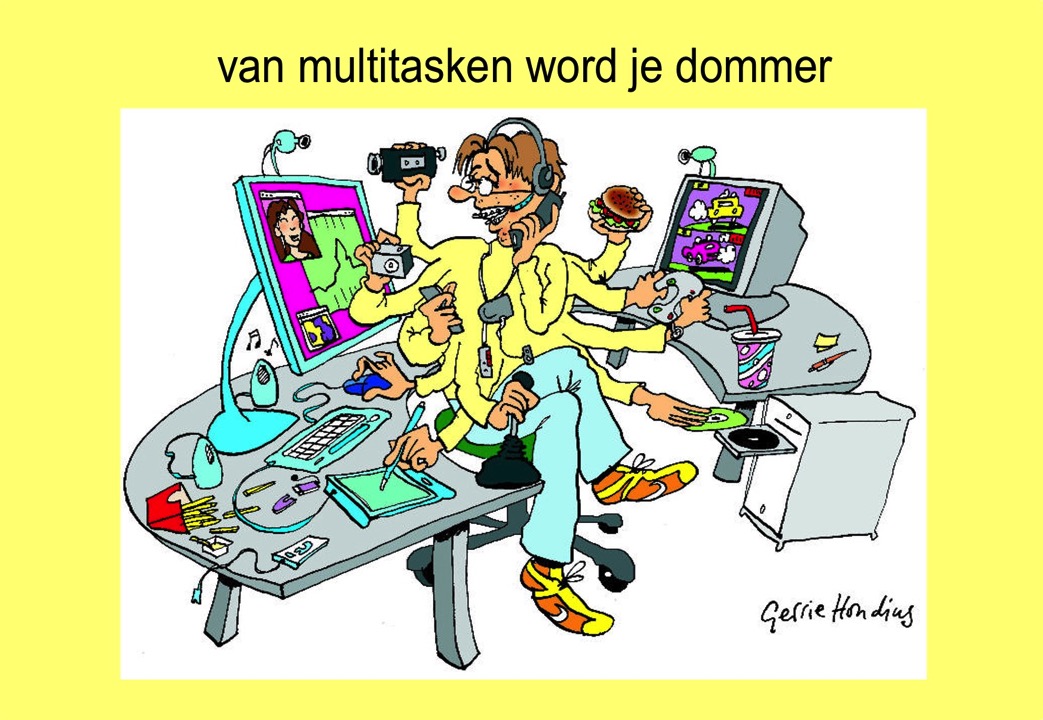 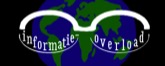 [Speaker Notes: taakswitchen]
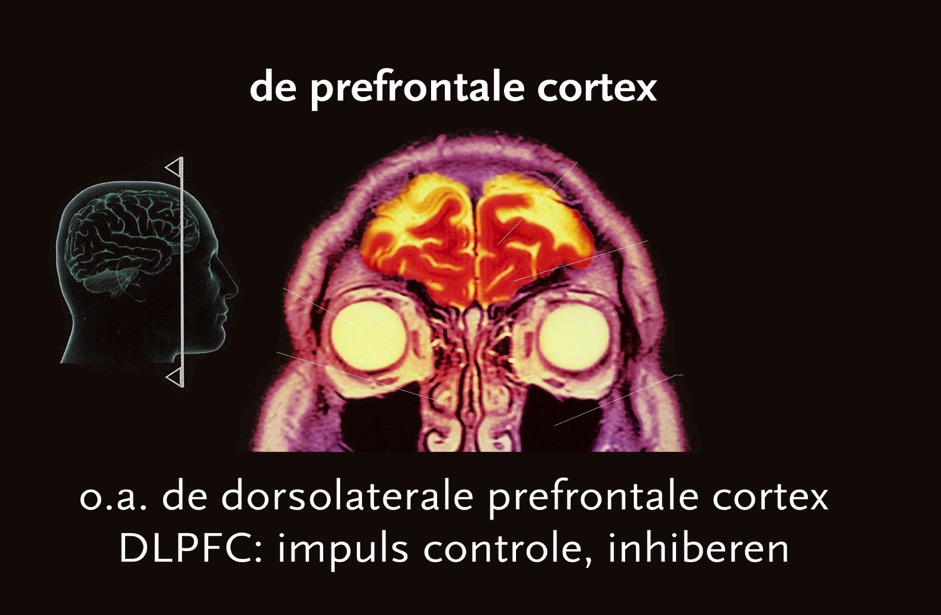 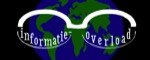 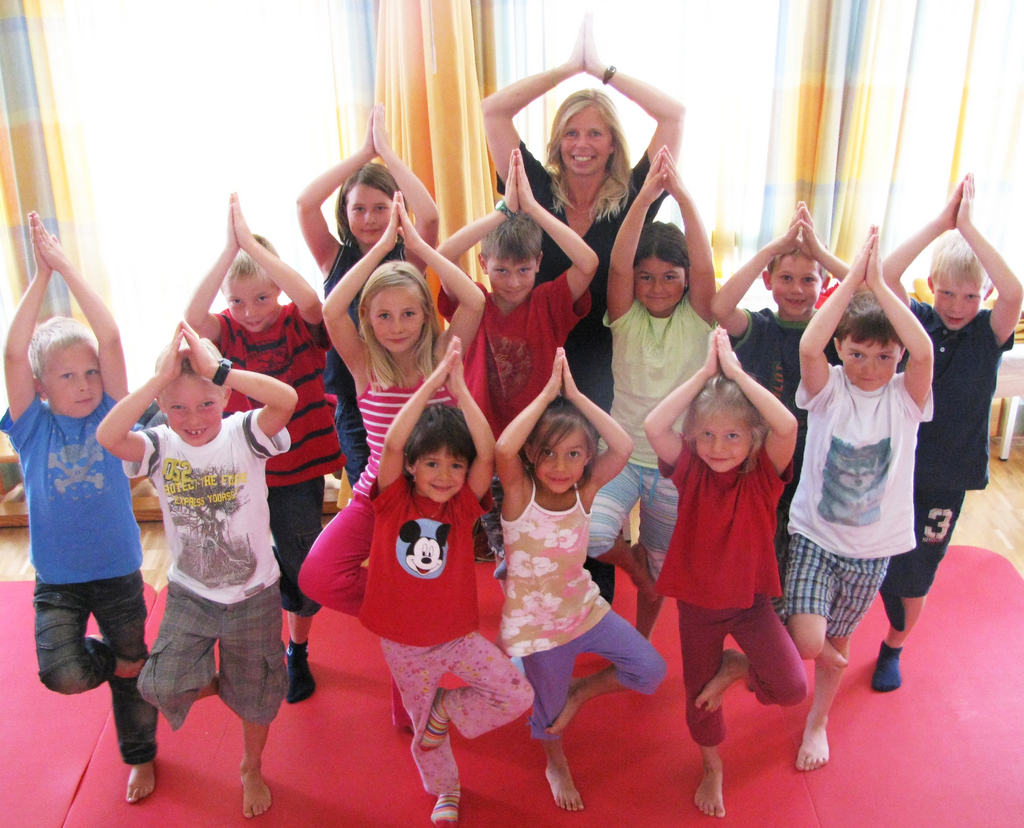 Stil zijn in de menigte
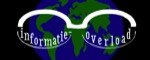 [Speaker Notes: Prikkels buiten je laten, gefocust zijn: de weg van buiten naar binnen

de paradox van creativiteit: concentreren op niet geconcentreerd zijn
Zenboedist die zich te goed kon concentreren, bakte er eerst niets van, maar later begreep hij dat hij zich moest concentreren op niet geconcentreerd zijn...hij kon de alfagolven naar willekeur oproepen.


Maar ook iets willen, de weg van binnen naar buiten
Kiezen wat je wel en niet toelaat en wat je toe laat tot expressie brengen
Tot expressie brengen is een ontwerpproces]
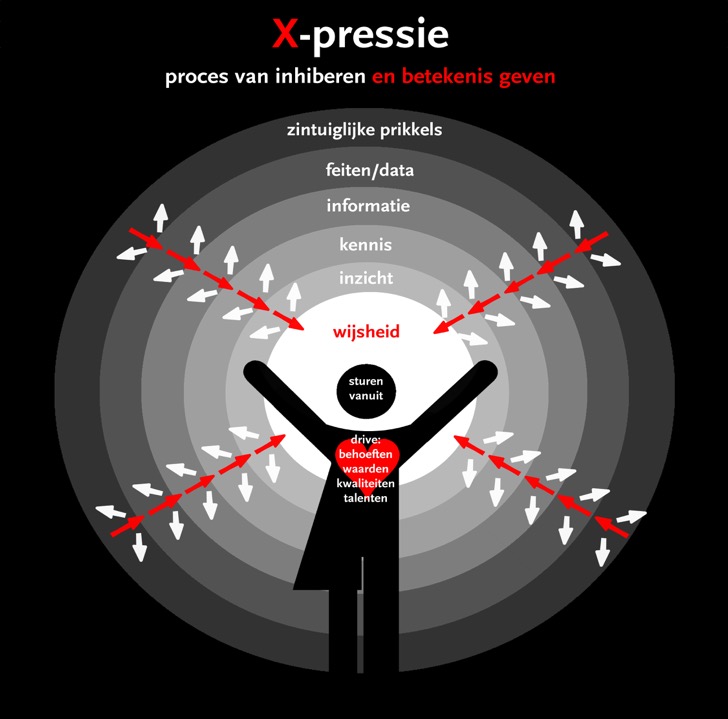 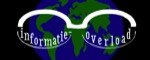 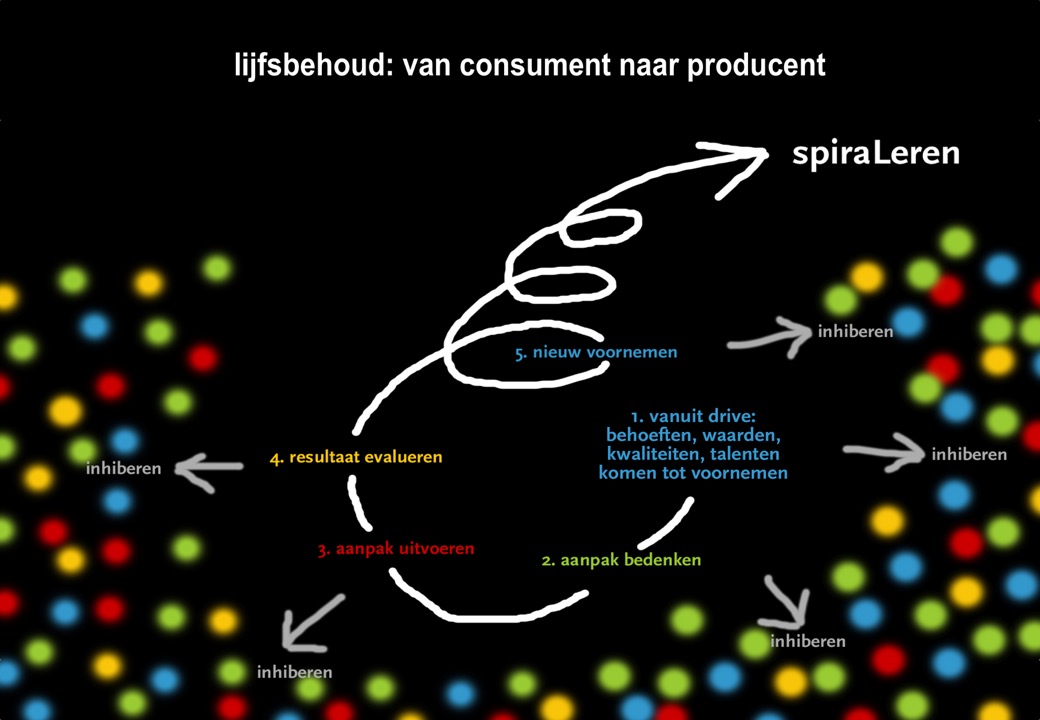 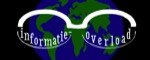 [Speaker Notes: Hoe uit je jezelf, meervoudige intelligentie?]
1. Vakinhoudelijk grensoverstijgend 
 
De Reflective Professional is enerzijds gespecialiseerd en anderzijds breed georiënteerd. 
Hij/zij beschikt over een breed denkframe en het vermogen om kennis creatief te combineren met complexe systemen en vraagstukken uit de beroepspraktijk. Zoekt uitdagende vraagstukken in kenniscentra of gerenommeerde bedrijven. Is in staat om regionale en internationale vergelijkingen te maken. Internationale oriëntatie is min of meer vanzelfsprekend, omdat vrijwel alle beroepen een internationale component kennen.
 
Beoordelingsaspecten: 
1.	Specialistische en/of brede vakinhoudelijke kennis uit eigen en 	andere disciplines 
2. 	Vermogen om kennis creatief te gebruiken in complexe systemen en vraagstukken uit de beroepspraktijk 
3.	Internationale oriëntatie
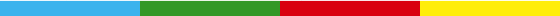 [Speaker Notes: proefpersonen in impasse, ergernis aan onderzoeker!
Schooler geeft hints:
subliminaal een zin tonen met woord "vuur" erin

geschreven hint: de betekenis van het woord "verwijderen" te heroverwegen

Bij tonen aan linker oog -verbonden met rechter hersenhelft- meer effect dan tonen aan rechteroog -verbonden met linker hersenhelft-

DUS: rechter hersenhelft blinkt uit in raadsels die inzicht vereisen, vergezochte associaties tussen verschillende ideeën!]
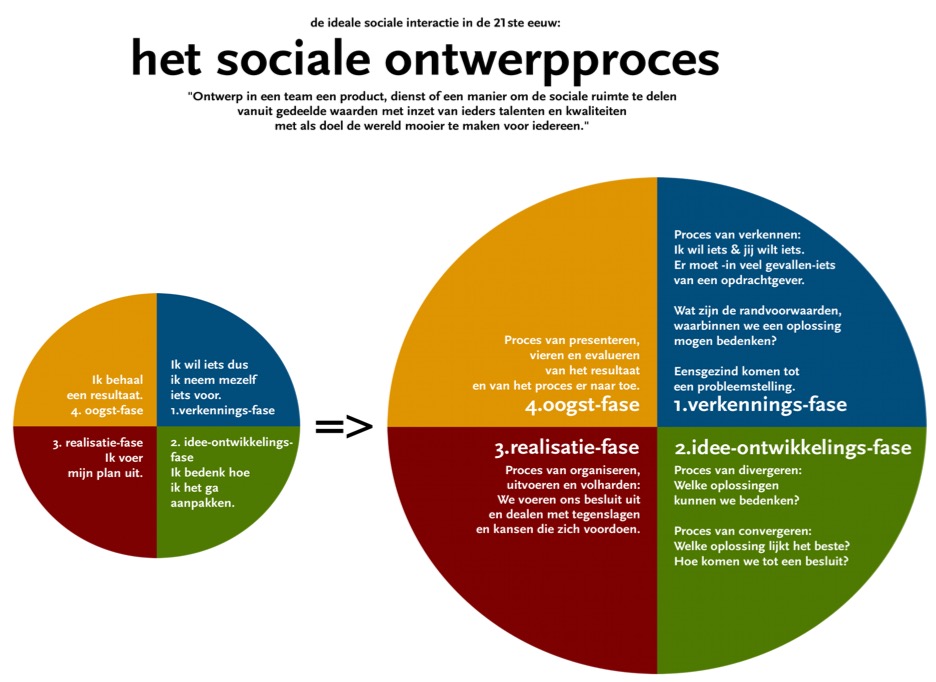 onderzoek/experiment uit 1993 van 
Jonathan Schooler, psycholoog University of California


grote omgekeerde stalen piramide
perfect in evenwicht op de punt 
eronder biljet van 100 dollar

Hoe verwijder je het biljet 
zonder de piramide te laten bewegen?
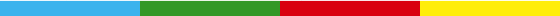 [Speaker Notes: proefpersonen in impasse, ergernis aan onderzoeker!
Schooler geeft hints:
subliminaal een zin tonen met woord "vuur" erin

geschreven hint: de betekenis van het woord "verwijderen" te heroverwegen

Bij tonen aan linker oog -verbonden met rechter hersenhelft- meer effect dan tonen aan rechteroog -verbonden met linker hersenhelft-

DUS: rechter hersenhelft blinkt uit in raadsels die inzicht vereisen, vergezochte associaties tussen verschillende ideeën!]
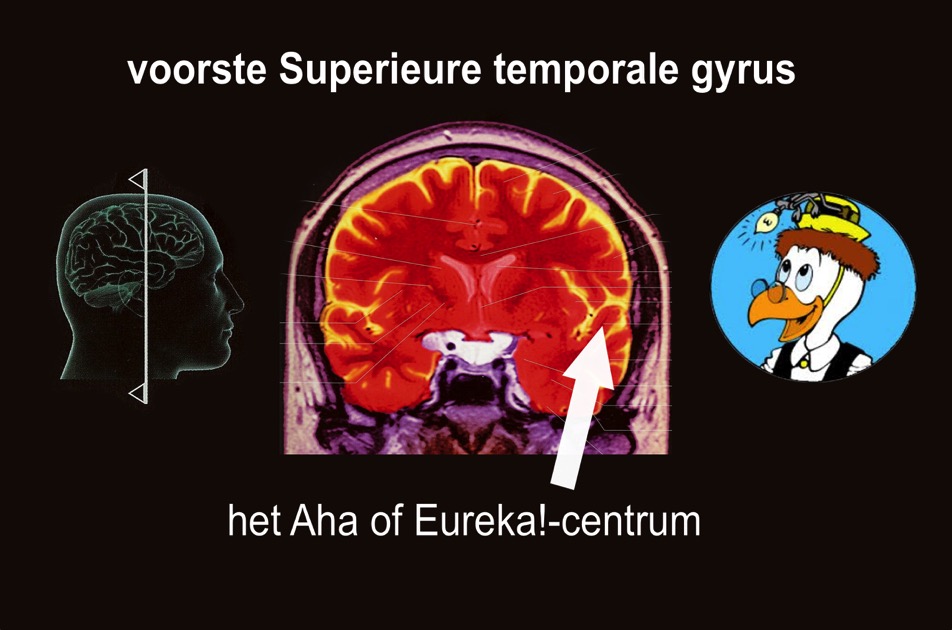 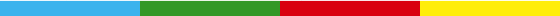 Ander proces in de hersenen bij improviserende jazzmusicus
dan bij een klassieke orkestmusicus
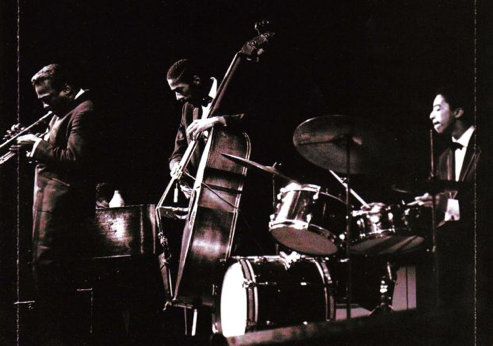 Miles Davis, So what
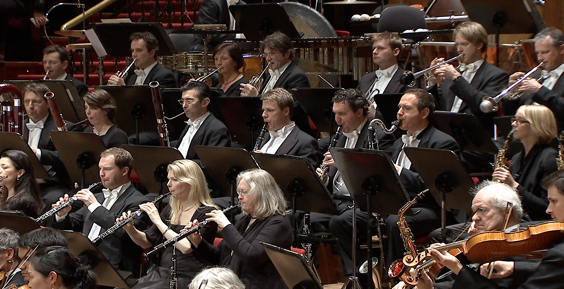 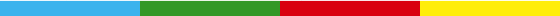 [Speaker Notes: Bij sociaal ontwerpen speelt creatief denken een belangrijke en onderscheidende rol.

Improviserend jazzmusicus heeft een ander proces in de hersenen dan een musicus die alle noten van blad speelt

Contact met biografisch centrum
dorsolaterale prefrontale cortex DLPFC
Taalcentrum
En rechterhersenhelft
Afstemmen op elkaar]
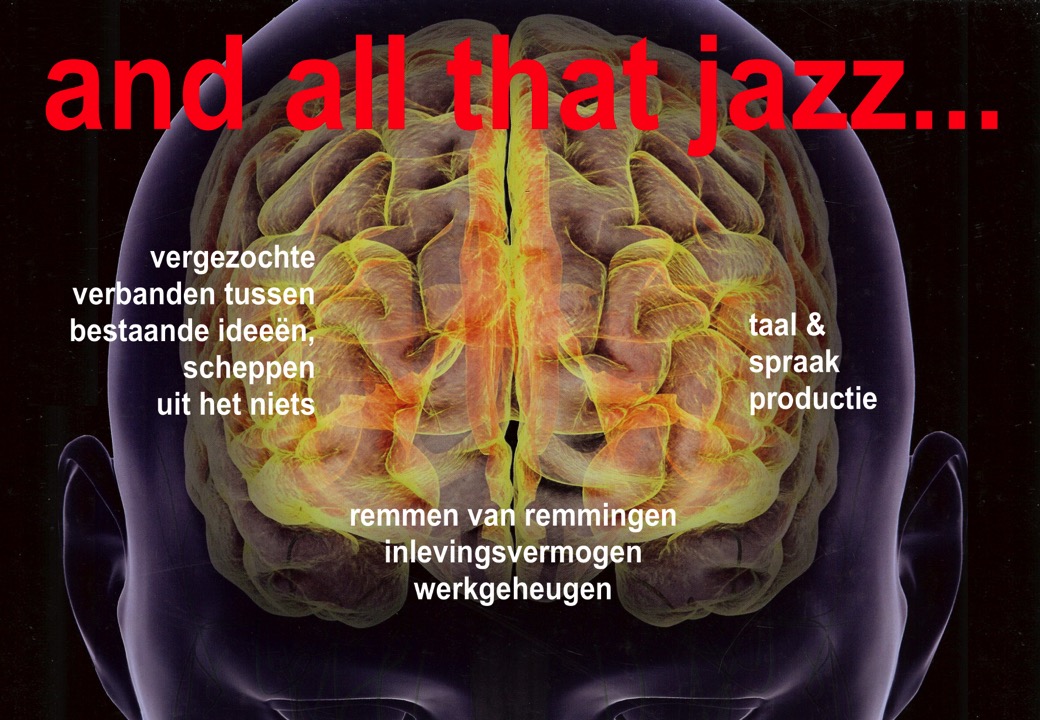 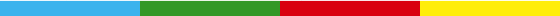 [Speaker Notes: Improviserend jazzmusicus heeft een ander proces in de hersenen dan een musicus die alle noten van blad speelt

Contact met biografisch centrum
dorsolaterale prefrontale cortex DLPFC
Taalcentrum
En rechterhersenhelft
Afstemmen op elkaar]
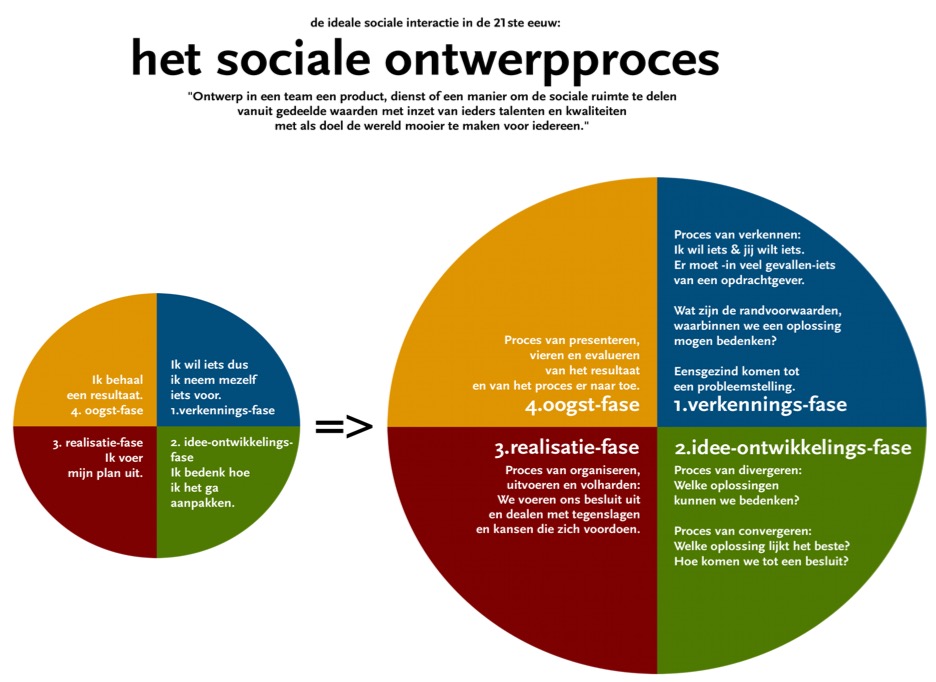 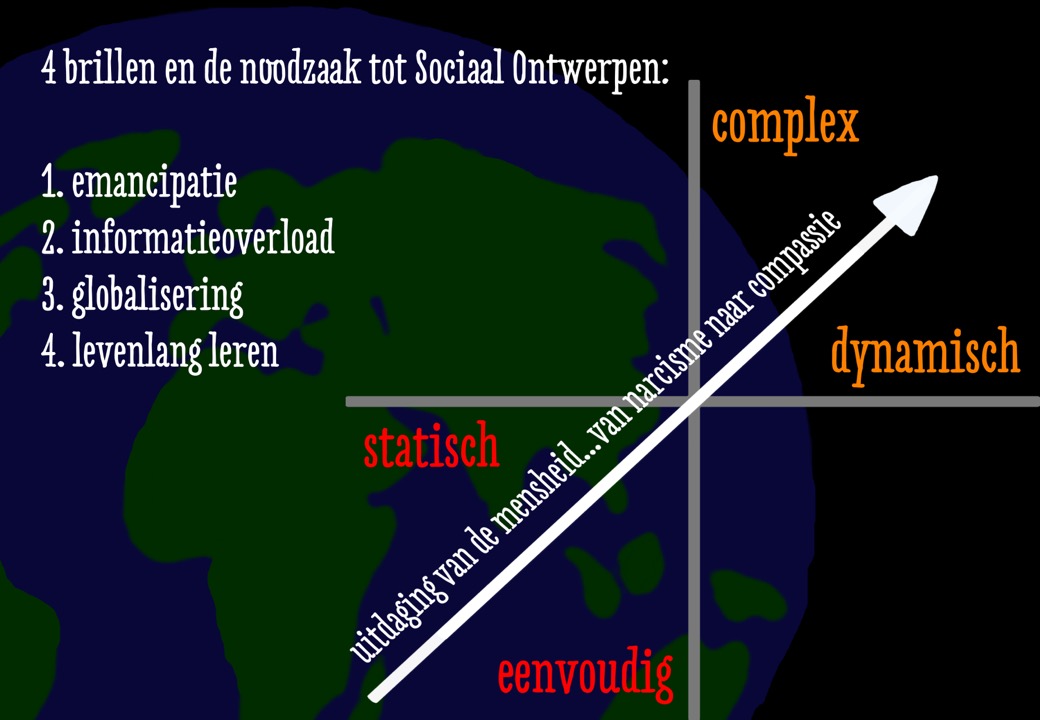 [Speaker Notes: We leven in een complexe en dynamische wereld, die Sociaal Ontwerpen en Sociaal Ontwerpend Leren noodzakelijk maakt.
Sociaal Ontwerpend Leren is misschien een inspirerende manier om naar het Jenaplan concept te kijken.
In deze lezing en workshop wil ik graag deze twee beelden met jullie tot leven wekken.]
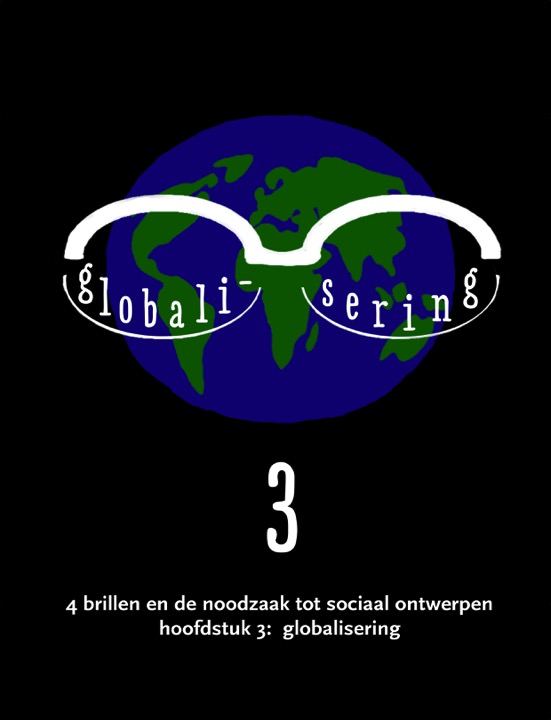 BANG VOOR DE CHINEZEN?
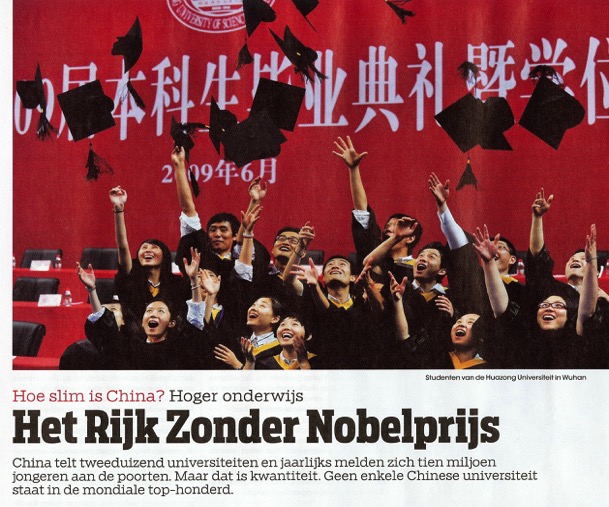 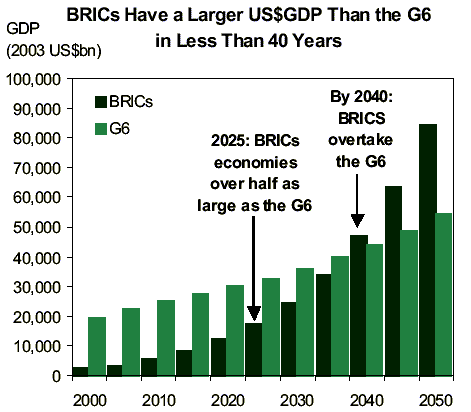 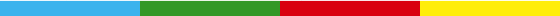 GRONDSTOFFEN RAKEN OPFOSSIELE BRANDSTOFFEN RAKEN OPNOODZAAK TOT HERONTWERP INDUSTRIE
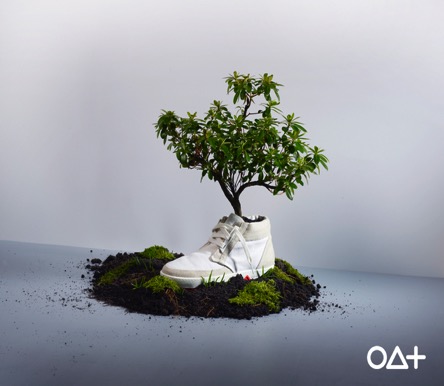 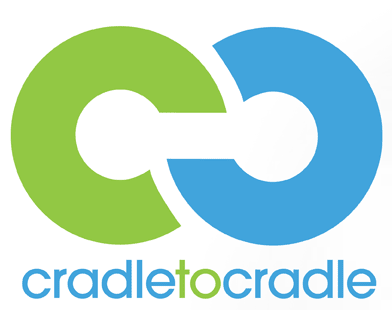 Website van oat-shoes
Deel 1
Deel 2
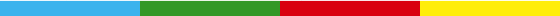 [Speaker Notes: Schoenen laten zien

Grondstoffen raken opFossiele brandstoffen raken opNoodzaak tot herontwerp industrie]
GENOEG VAN DE GRAAICULTUURGENOEG VAN KAPITALISME: SCHAALVERGROTING, WINSTMAXIMALISATIE EN EEUWIGE GROEI
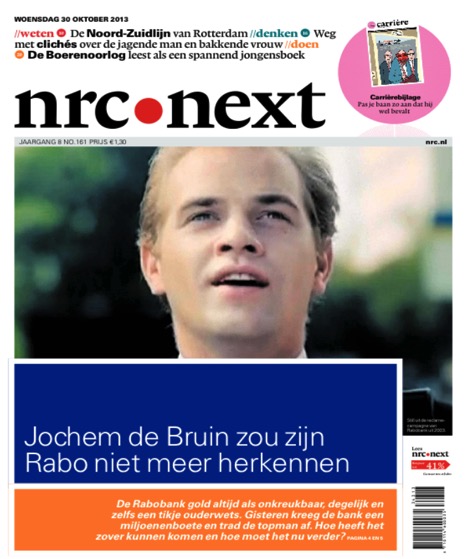 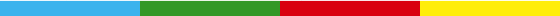 MASSA MAATWERK3D PRINTING
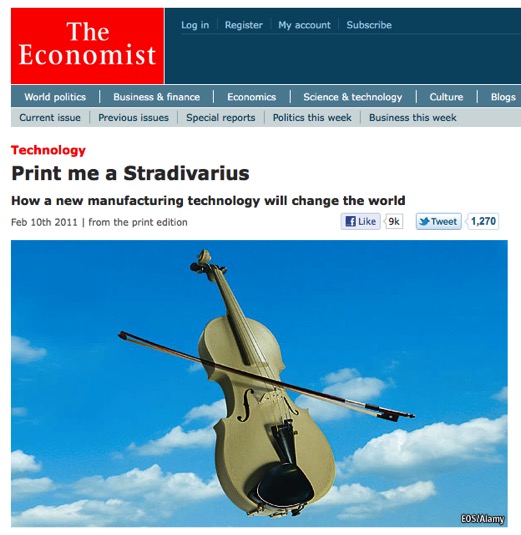 3 d printing
Klik hier voor een school tv filmpje
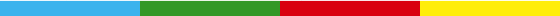 [Speaker Notes: 3 d filmpje op 2 minuut beginnen]
VAN CONSUMENT NAAR PRODUCENT
SOCIAAL ONDERNEMERSCHAP
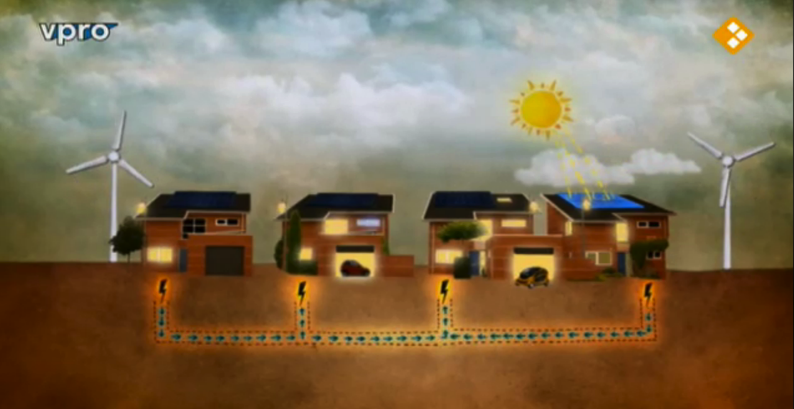 Tegenlicht: http://www.uitzendinggemist.nl/afleveringen/1294724
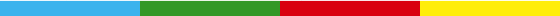 [Speaker Notes: Van het filmpje alleen het begin laten zien

Kapitalisme: schaalvergroting, winstmaximalisatie en eeuwige groei

Terug naar een menselijke maat
En tegelijkertijd verbonden met elkaar


Energie
Verzekeringen
Media: youtube, twitter
Voedsel
Geld/handel]
BEROEPEN VERDWIJNEN GEEN BAAN MEER VOOR JE LEVENKENNIS VEROUDERT
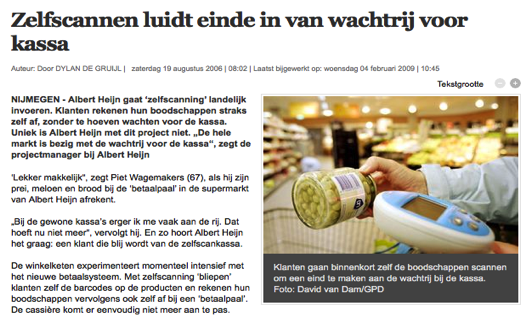 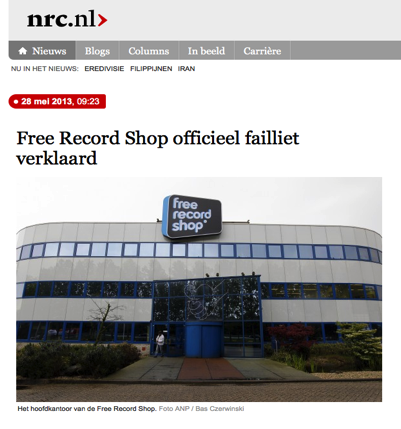 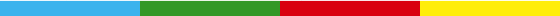 [Speaker Notes: Alles wordt Itunes achtig]
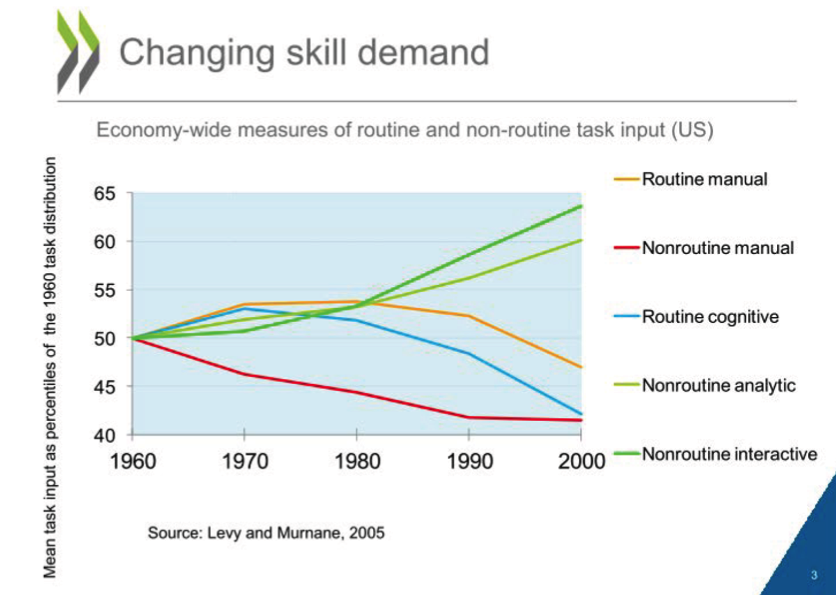 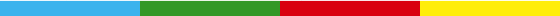 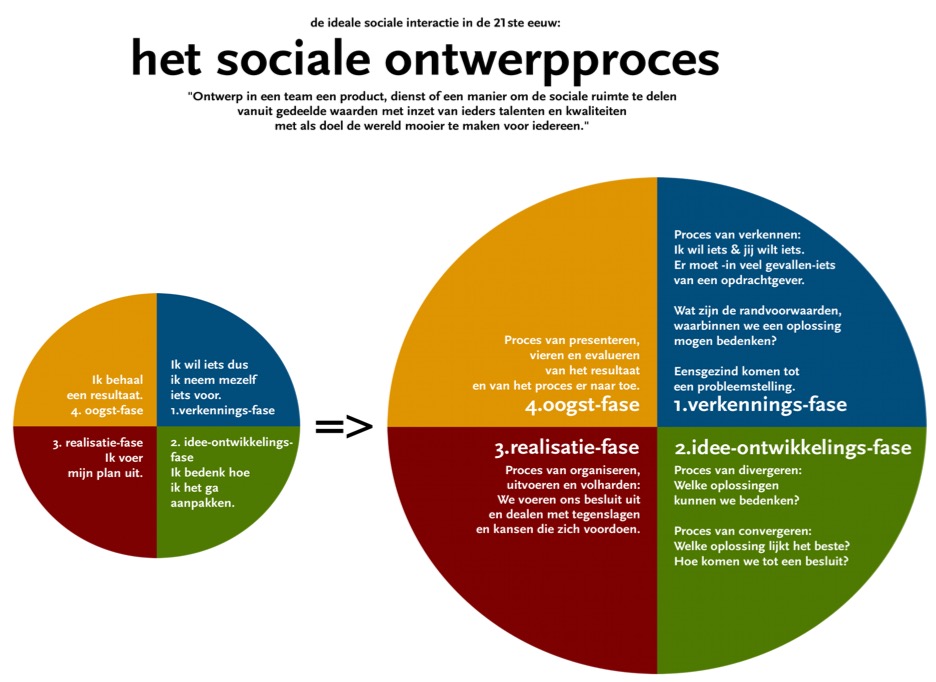 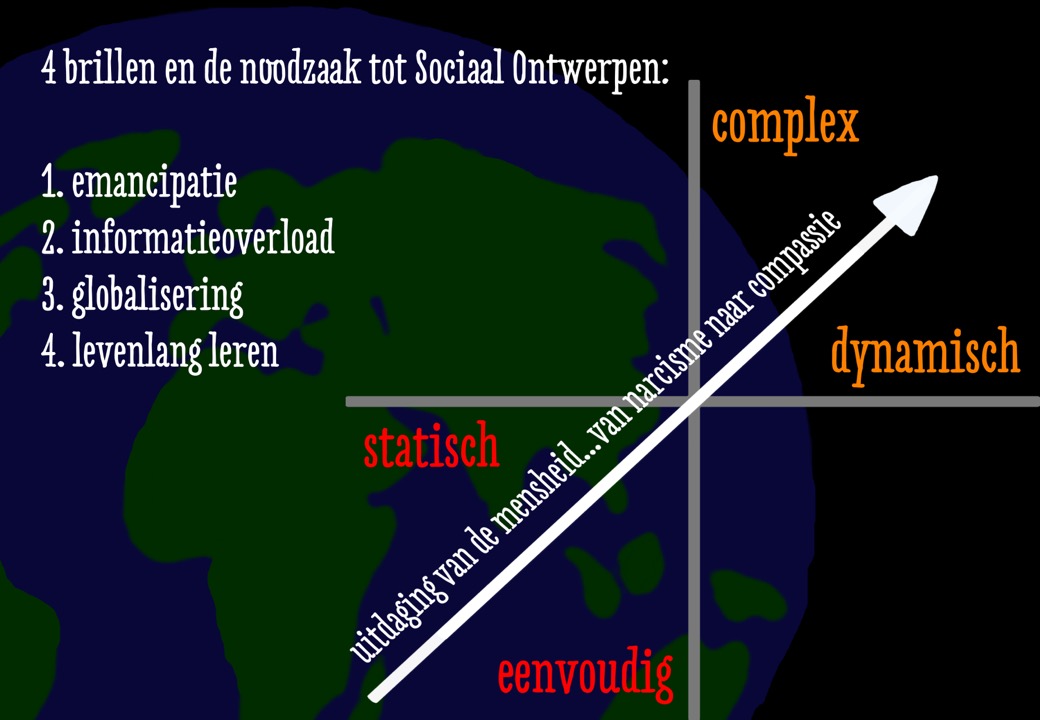 [Speaker Notes: We leven in een complexe en dynamische wereld, die Sociaal Ontwerpen en Sociaal Ontwerpend Leren noodzakelijk maakt.
Sociaal Ontwerpend Leren is misschien een inspirerende manier om naar het Jenaplan concept te kijken.
In deze lezing en workshop wil ik graag deze twee beelden met jullie tot leven wekken.]
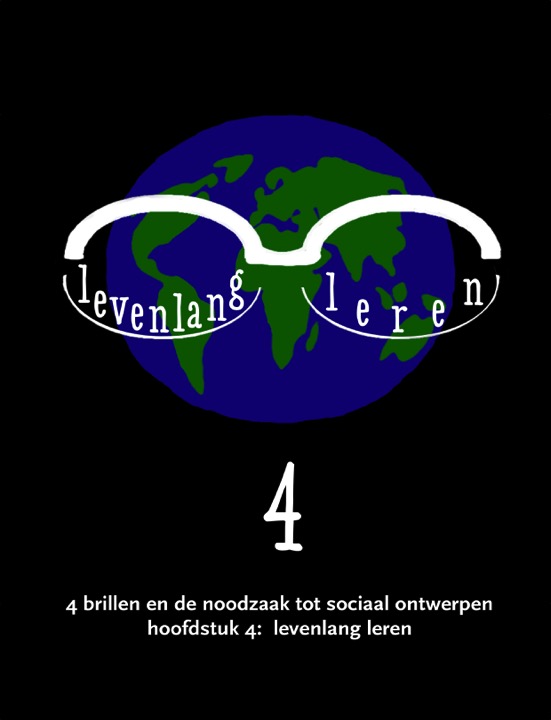 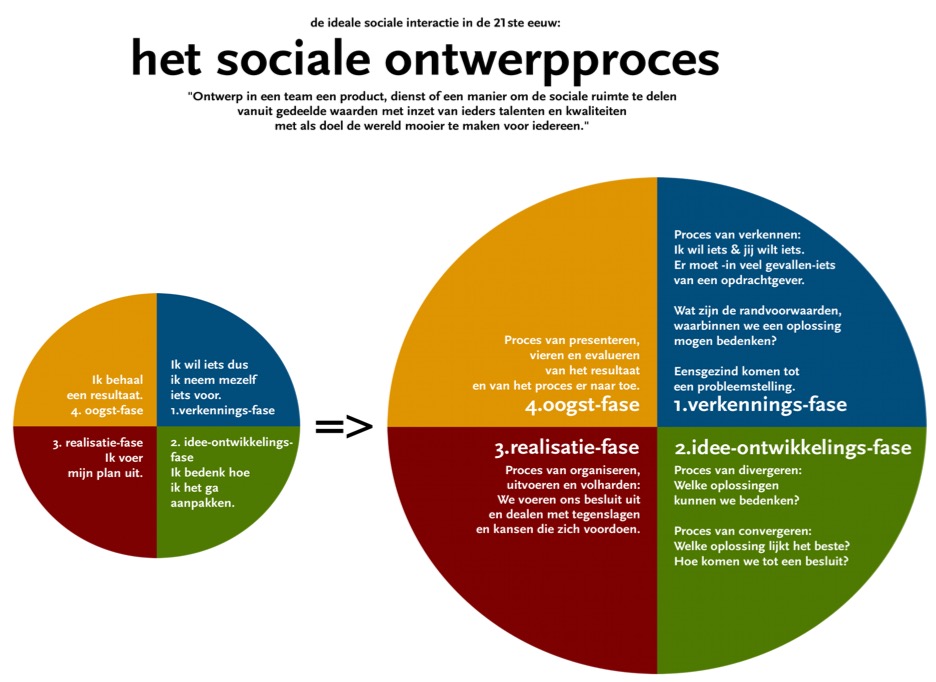 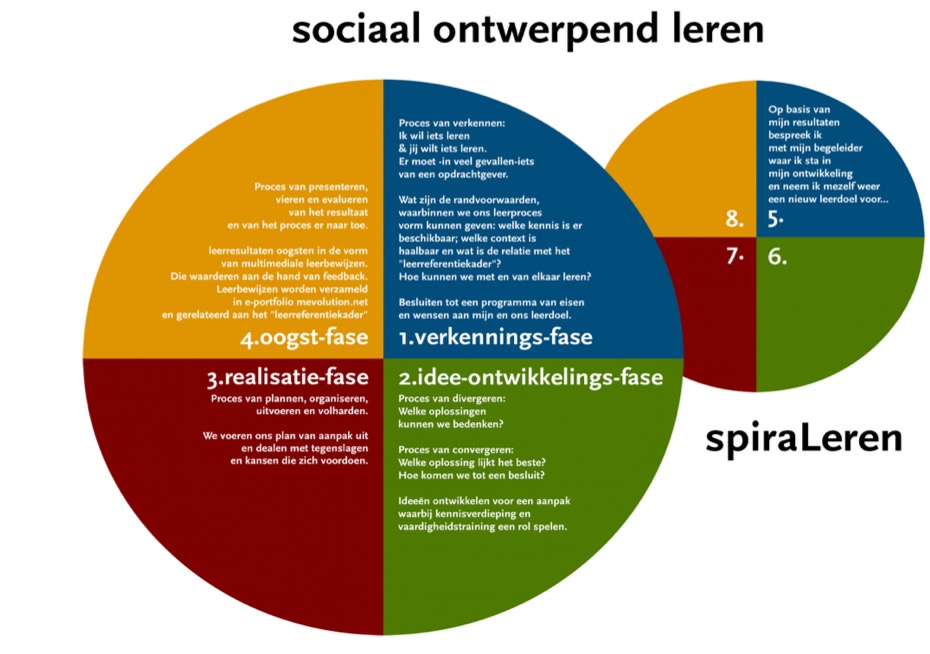 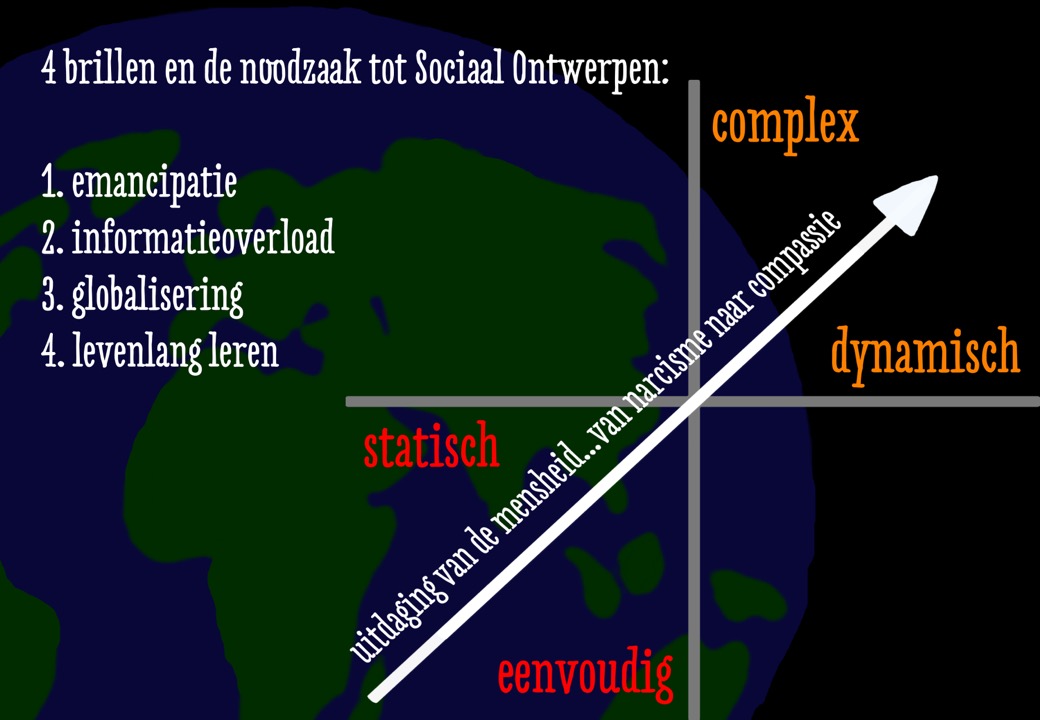 [Speaker Notes: We leven in een complexe en dynamische wereld, die Sociaal Ontwerpen en Sociaal Ontwerpend Leren noodzakelijk maakt.
Sociaal Ontwerpend Leren is misschien een inspirerende manier om naar het Jenaplan concept te kijken.
In deze lezing en workshop wil ik graag deze twee beelden met jullie tot leven wekken.]
Volgens de 6 RP-competenties:
de kwaliteiten van de reflective professional

creatief, analytisch, intelligent, proactief, organiseren, leider,
kritisch, reflectief, resultaatgericht, focus, toegewijd, zelfstandig,
zelfkennis, initiatief, communicator, inspirator, passie, trendsetter,
hip, kansenpakker, grensverlegger, teamspeler enz….?


6. Gedifferentieerde profielontwikkeling
De Reflective Professional zal zich doorgaans binnen een specifiek 
profiel ontwikkelen en daarin hoogwaardig functioneren en zich onderscheiden. 
Dat kan in bijvoorbeeld de sfeer van ondernemerschap, leidinggeven of 
onderzoek zijn. Hij/zij is een vernieuwer in de beroepspraktijk, heeft een 
bepaalde sensitiviteit voor nieuwe trends in de maatschappij of de wereld (…)
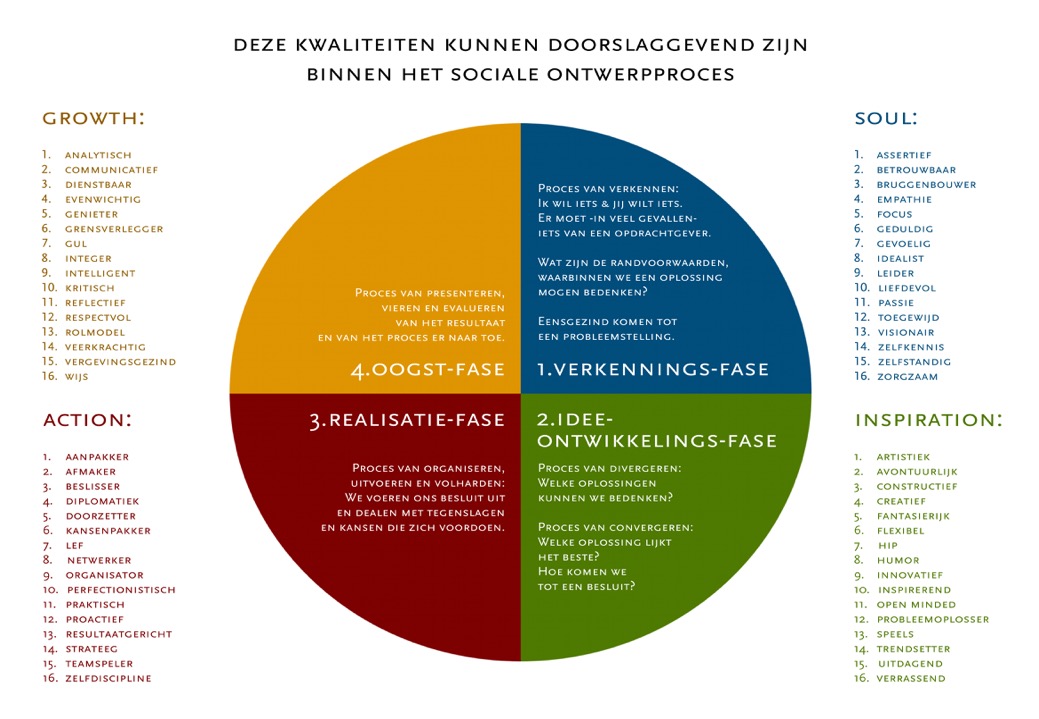 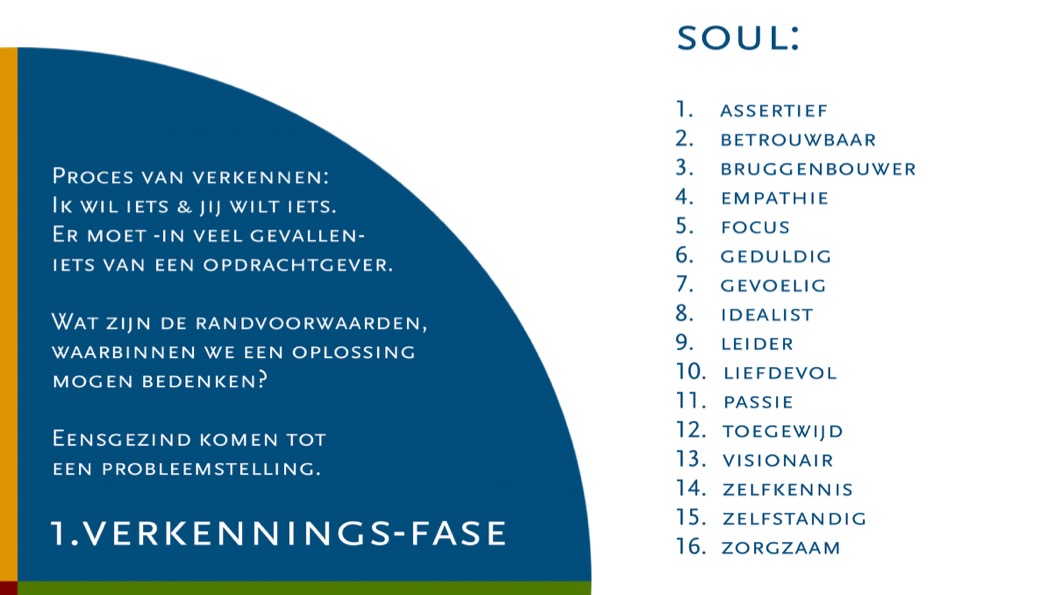 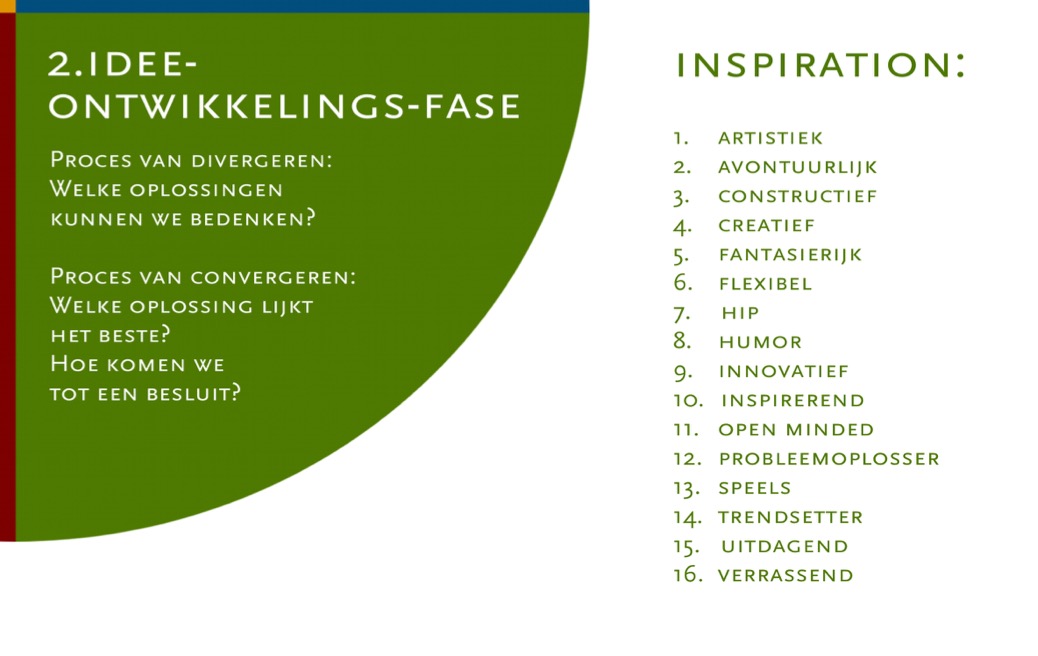 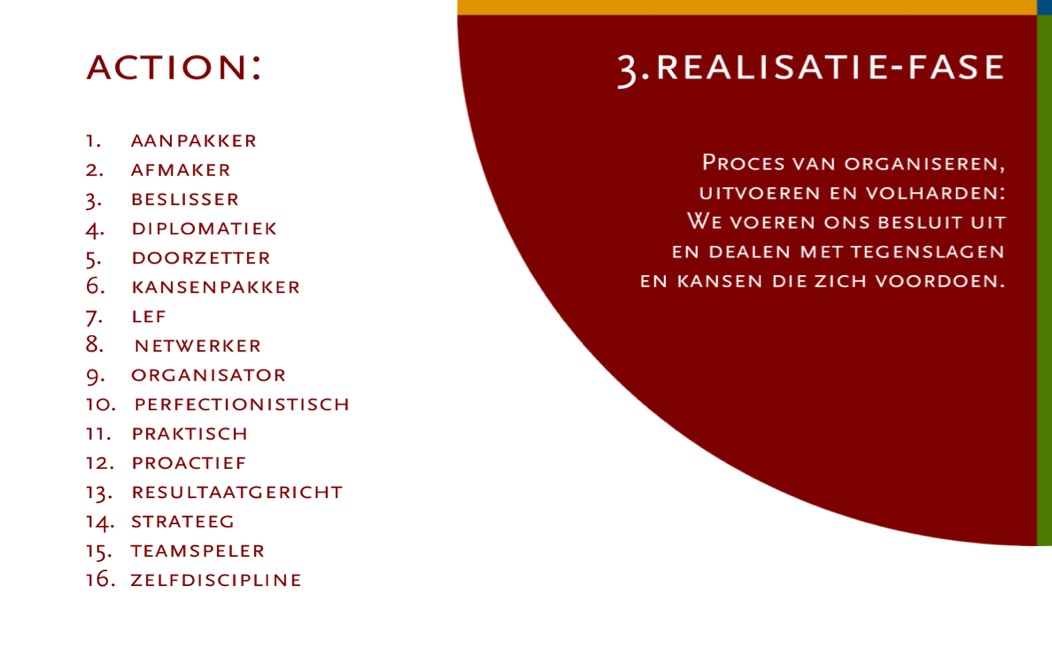 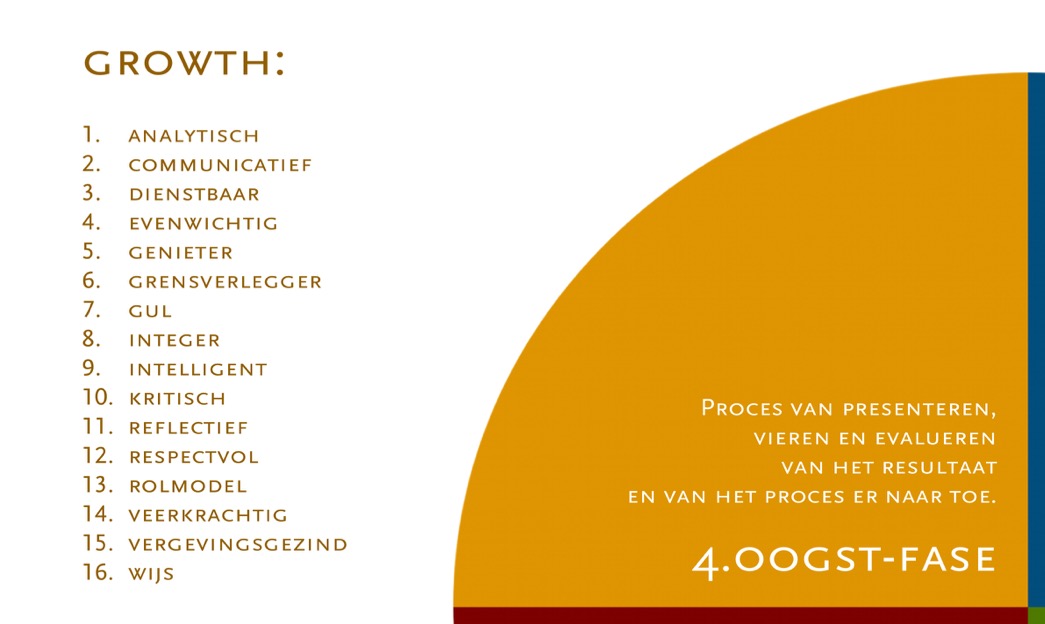 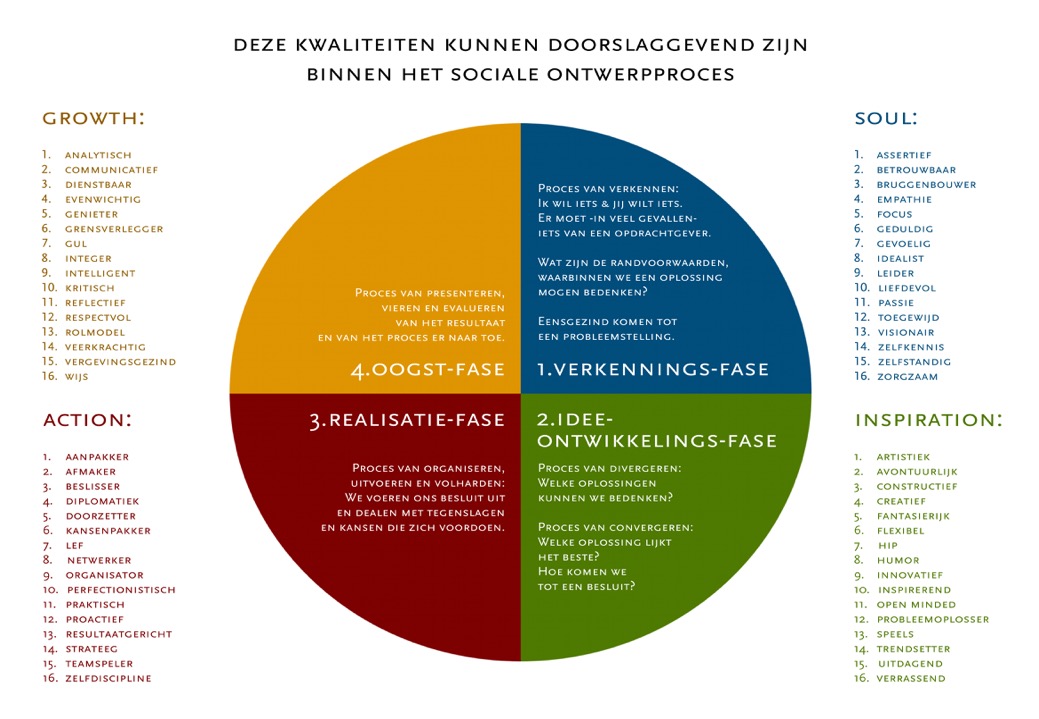 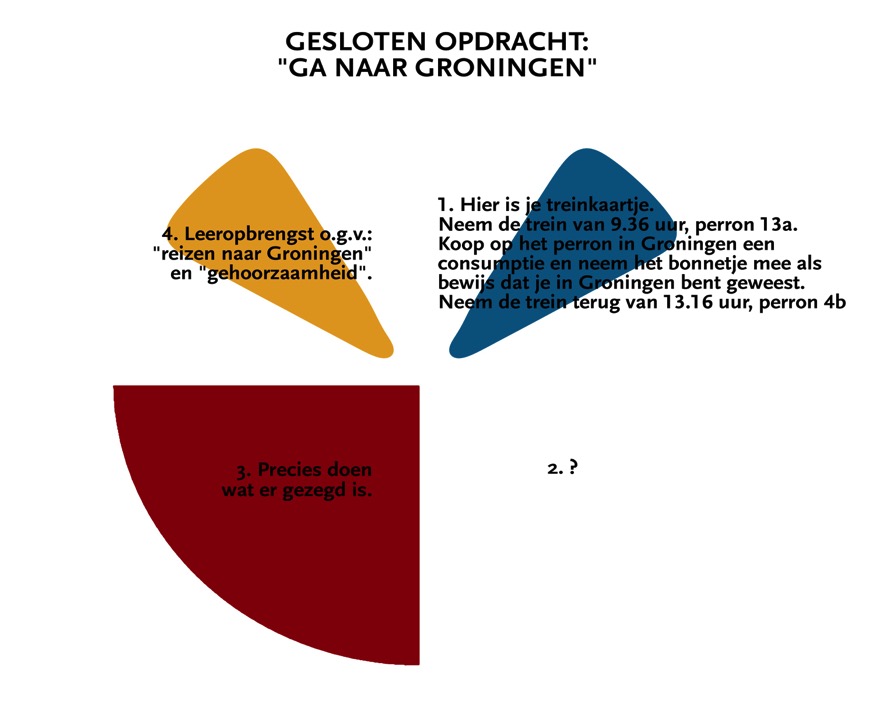 [Speaker Notes: gesloten opdracht: geen 
eigenaarschap, ideeontwikkeling en ontwikkeling van metacognitie]
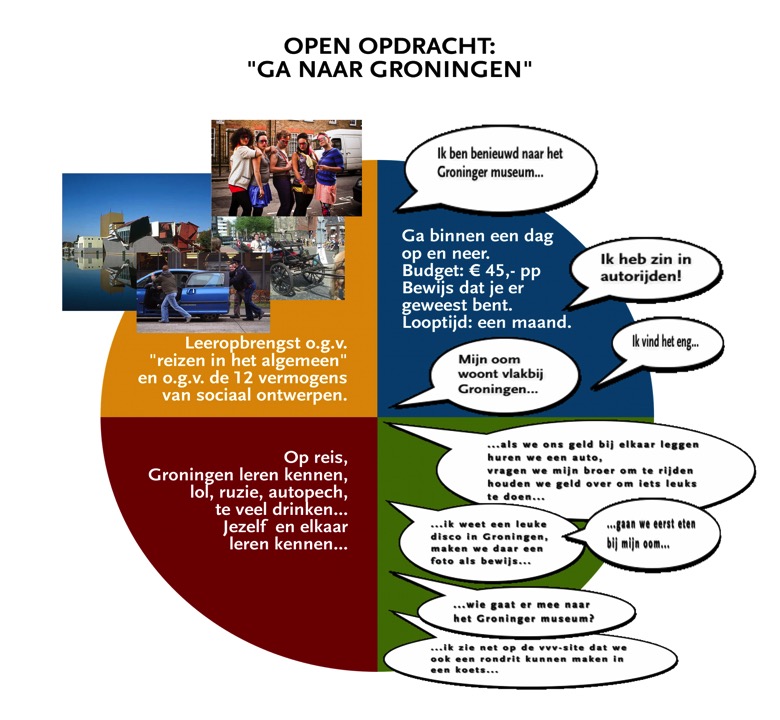 [Speaker Notes: gesloten opdracht: geen 
eigenaarschap, ideeontwikkeling en ontwikkeling van metacognitie]
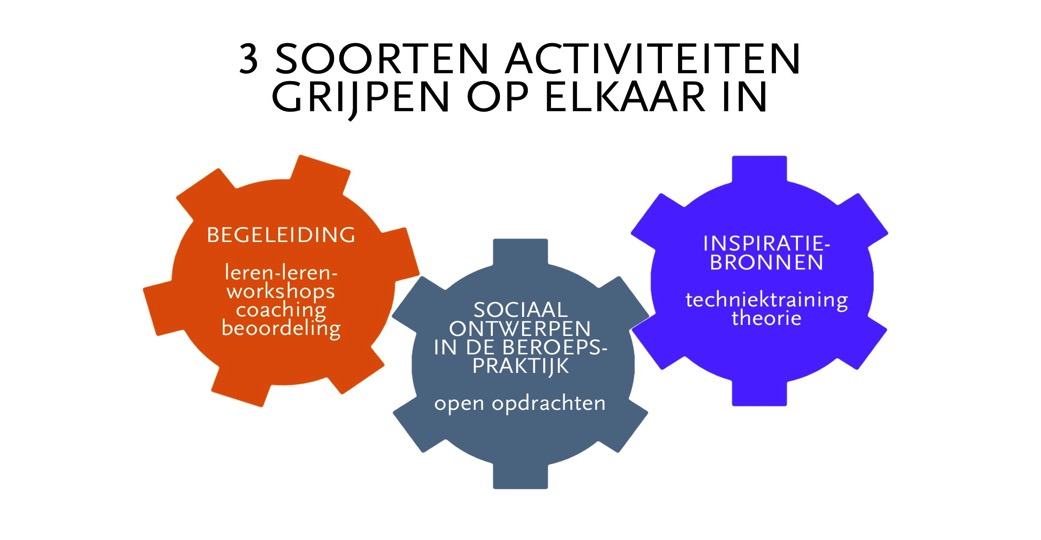 van normen naar waarden
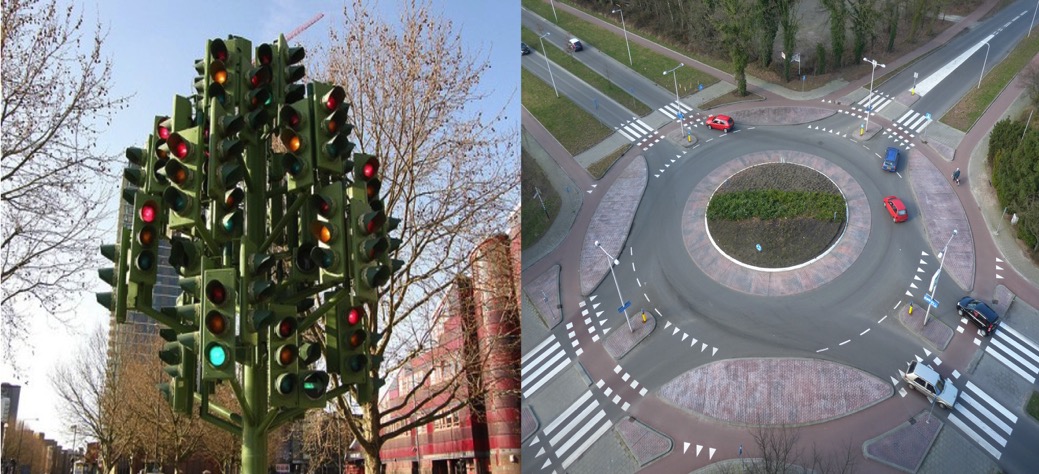 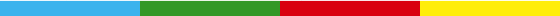 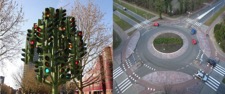 De paradigmashift van de 21ste eeuw:
 
van kruispunten met stoplichten 			naar rotondes
van meer normen georiënteerd			naar meer waarden georiënteerd 
van sociale regelsystemen				naar communicatieve zelfsturing 
van eenvoudig en statisch				naar complex en dynamisch
van aanbod gestuurd					naar klantgericht 
van een lineair beroepsproces			naar een klantgericht ontwerpproces in een team
van bevelsopvoeding					naar onderhandelingsopvoeding
van gehoorzaamheid					naar samenwerken/samen construeren
van leven in één waardennetwerk			naar leven in wisselende waardennetwerken
van massaproductie					naar massamaatwerkproductie
van media ontvangen					naar zelf producent en zender zijn
van leren tot je gevormd bent			naar levenlang leren en jezelf vormen
van Human Resource Management		naar Talent Development
van één baan en één carriere voor je leven	naar kortdurende banen en meer carrières 
van Profit								naar People Planet Profit
van logisch denken						naar lateraal en logisch denken
van mannelijk leiderschap				naar androgyn leiderschap
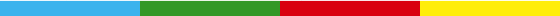